Talking about past and present events
–ar verbs: 1st person singular preterite (–é)1st person singular present (-o) [revisited]
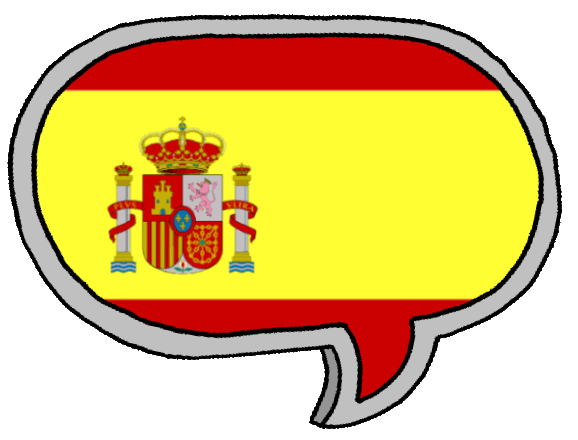 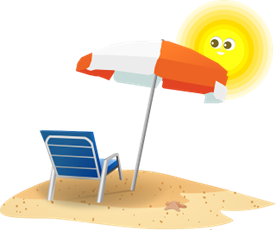 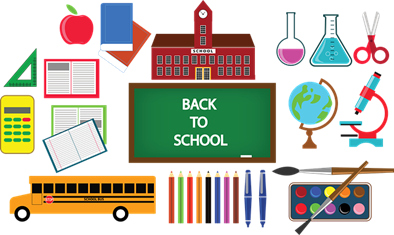 Y8 SpanishTerm 1.1 – Week 1 – Lesson 1Nick Avery / Victoria Hobson / Rachel HawkesArtwork: Mark DaviesDate updated: 24.08.23
[Speaker Notes: Note: all words (new and revisited) in this week of the SOW appear on all three GCSE wordlists, with the following exceptions:i) AQA does not have aprovechar, amar.ii) Edexcel does not have pared, Italia, besar.iii) Eduqas does not have máximo, Italia (both cognates).
Learning outcomes (lesson 1):
Introduction of –ar verbs in first person singular preterite (-é)
Consolidation of –ar verbs in 1st person singular present (-o) 
Revisit negative 'no'
Word frequency (1 is the most frequent word in French): 
8.1.1.1 (introduce) vocab set: aprovechar [885]; quedar¹ [100]; pintar [1329]; ayudar [328]; pared [778]; verano [1139]; pasado (adj.) [932]; libre [473]; máximo [935]; antes [190]; sin embargo [embargo-203]; poco (as adverb only) [76]; negro [307]
Y7 3.2.4 (revisit) ir [33]; voy; vas; va; barrio [940]; al [a-8]; problema [145]; Italia [N/A]; playa [1475]; enero [1173]; febrero [1419]; sin [54]; día [65]
Y7 3.1.2 (revisit) hombre [97], cabeza [265], problema [145], pensar [105], usar [317], amar [700], cantar [717], besar [1591], sin [54], entender [229], leer [209], comer [347]

Source: Davies, M. & Davies, K. (2018). A frequency dictionary of Spanish: Core vocabulary for learners (2nd ed.). Routledge: London]
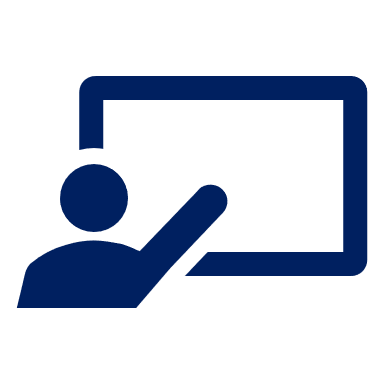 leer
Lee. ¿Qué imagen es?
¿Qué vas a hacer ?
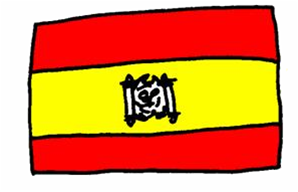 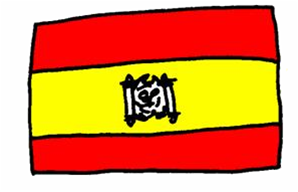 ¿Qué vas a hacer en español en año 8?
¿Qué vas a hacer en español en año 8?
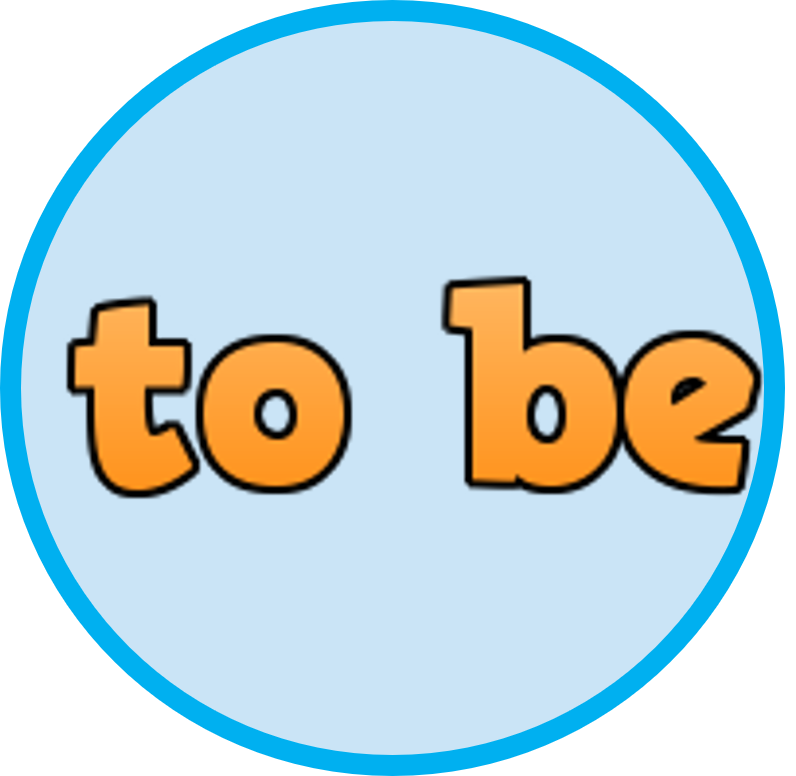 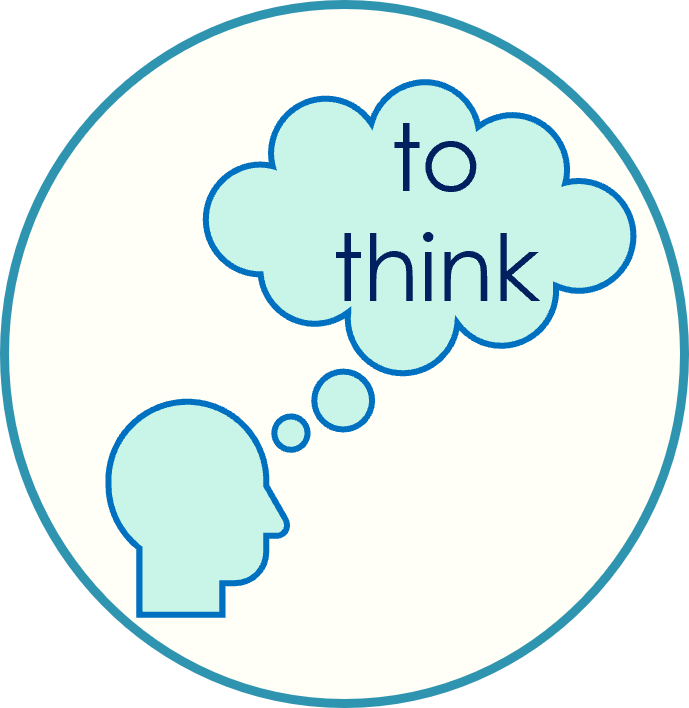 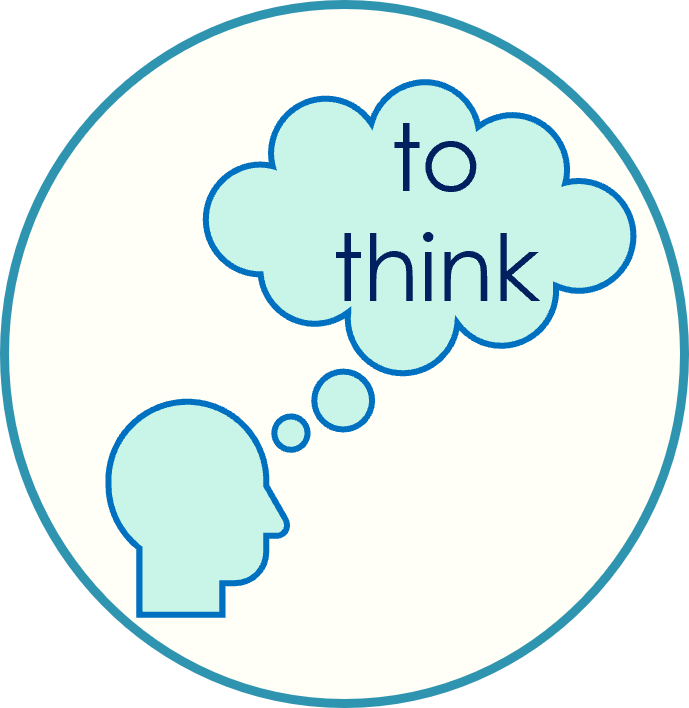 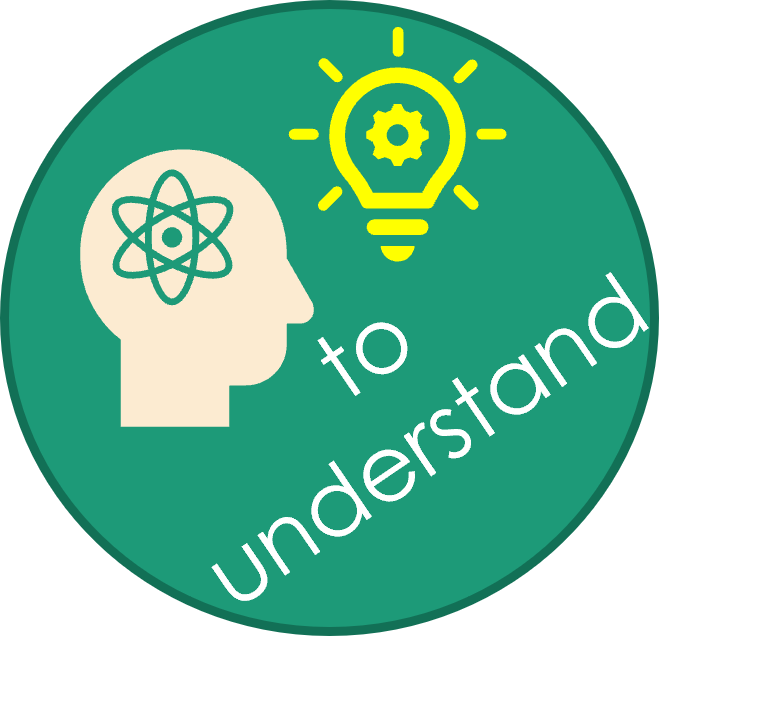 A
A
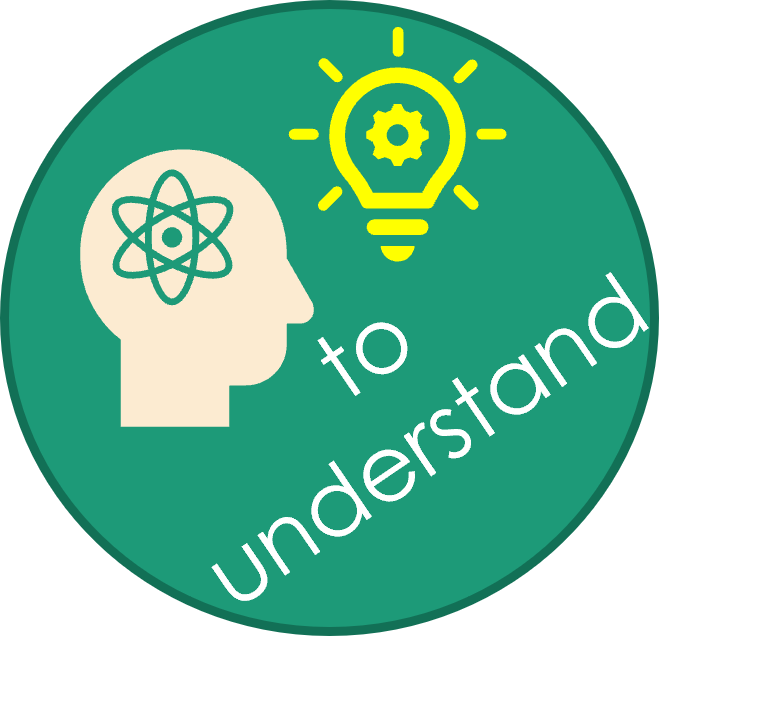 B
B
C
D
C
G
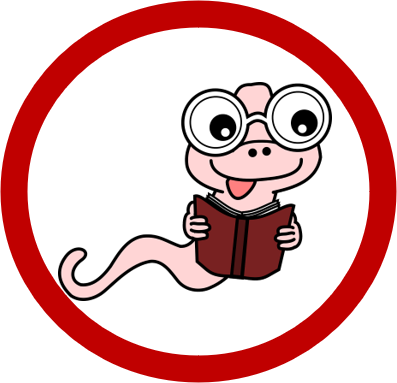 D
E
B
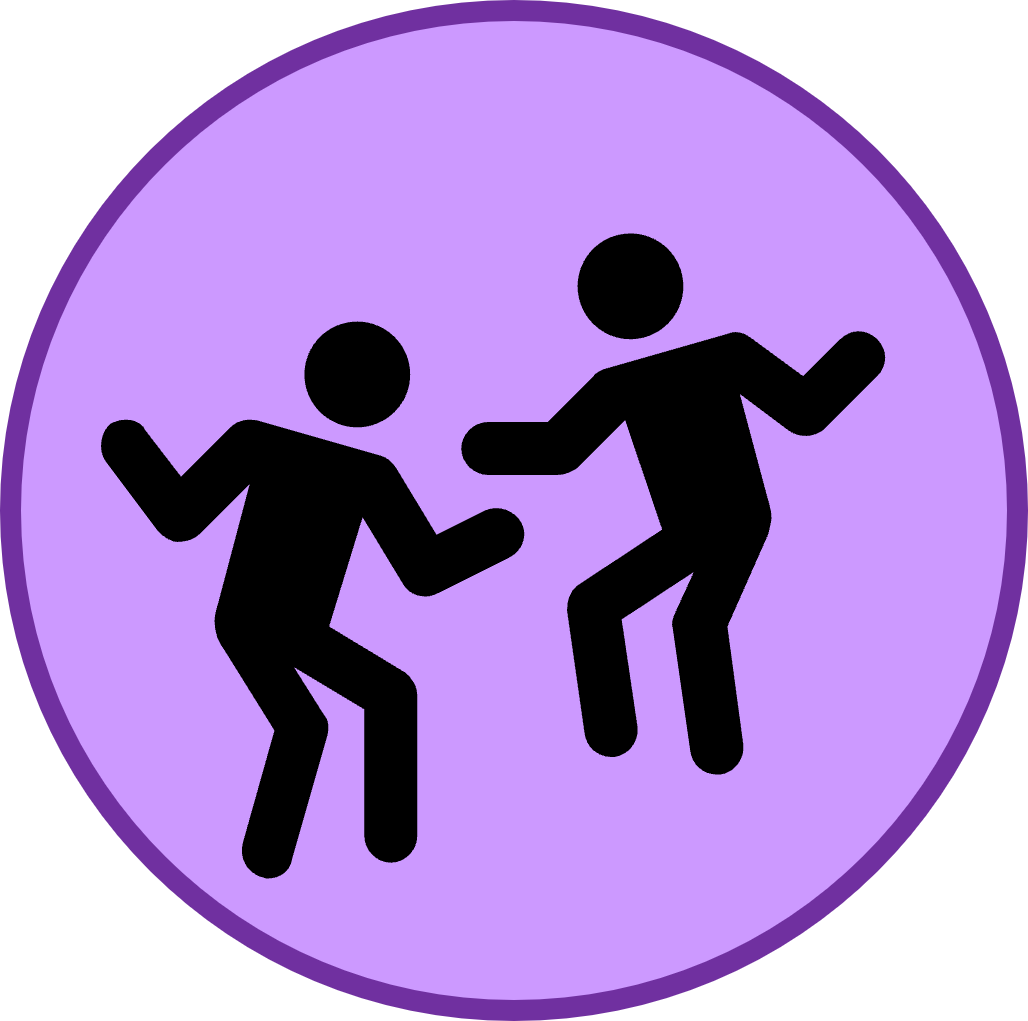 A
F
F
G
H
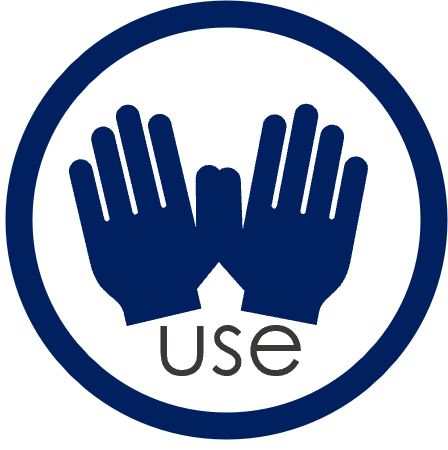 H
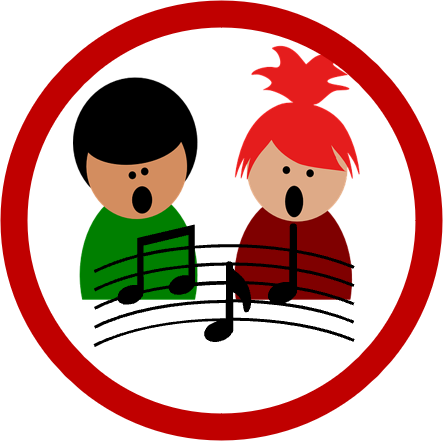 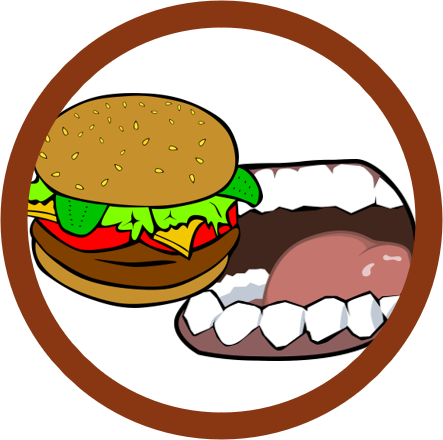 E
el año - year
[Speaker Notes: Timing: 8 minutes (two slides)Aim: to set the context for learning for the new year, using a structure taught in Term 3 Y7 (ir + infinitive), and to revisit eight infinitive verbs, five of which are on this week’s revisiting schedule (cantar, comer, leer, pensar, usar), plus three other previously-taught verbs.Procedure:1. Students think-pair-share to match the infinitive verbs to their meanings.
2. Teacher elicits answers orally, and clicks to provide feedback.
3. Depending on the teacher and the class, the teacher may want to begin to exploit the verbs here to ask students to suggest what they will do in Spanish this year, and what they will not do. (The next slide provides a structured way to support students in talking about their likely activities in Spanish this year, but the teacher may want to pre-empt that by a few questions here.  E.g., Qué ideas temenos, qué vas a hacer en clase de español en año 8?  Note: año is glossed here – it will be formally taught next week.]
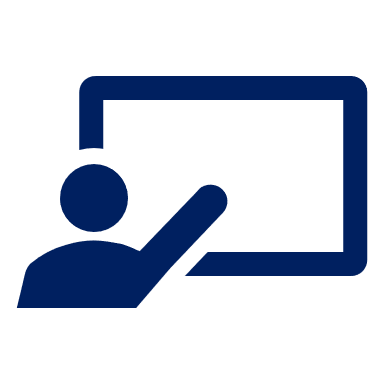 hablar
Lee. ¿Qué imagen es?
¿Qué vas a hacer ?
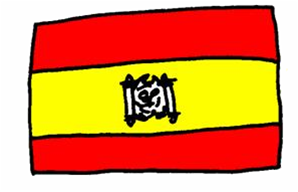 ¿Qué vas a hacer en español en año 8?
No voy a …
Voy a …
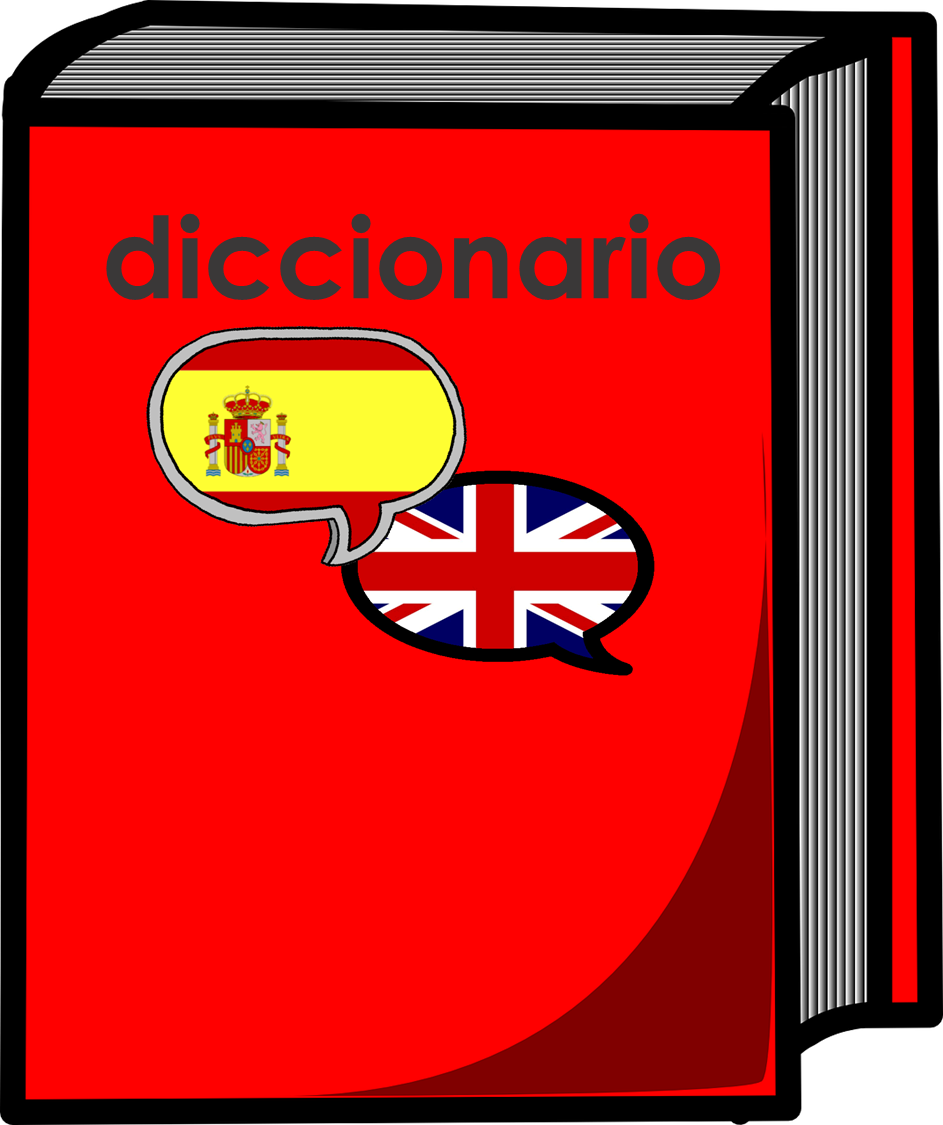 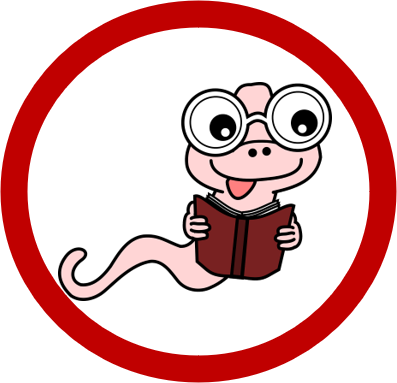 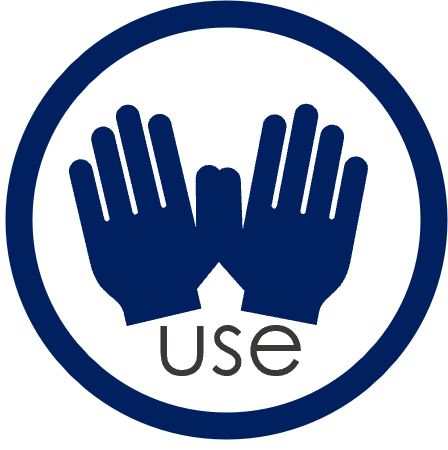 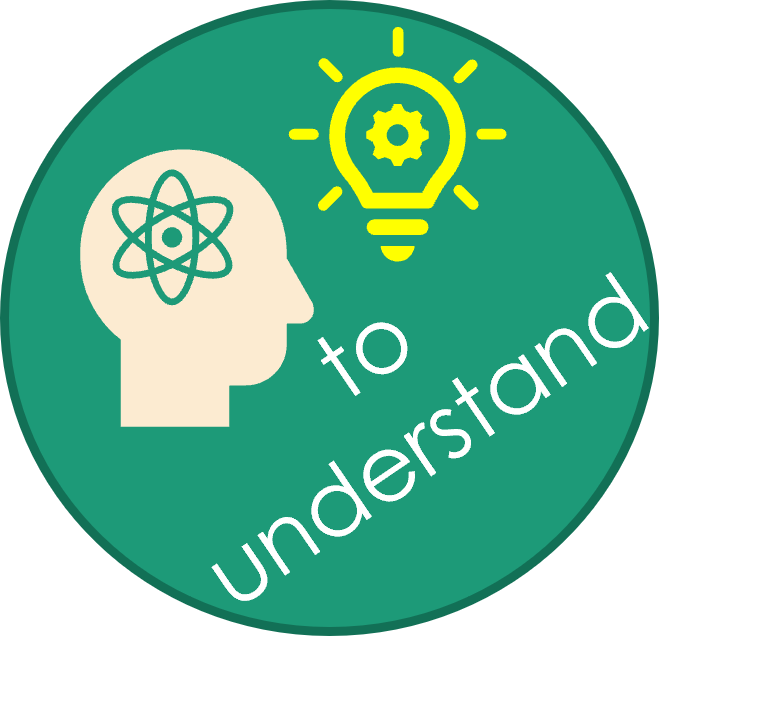 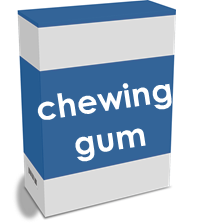 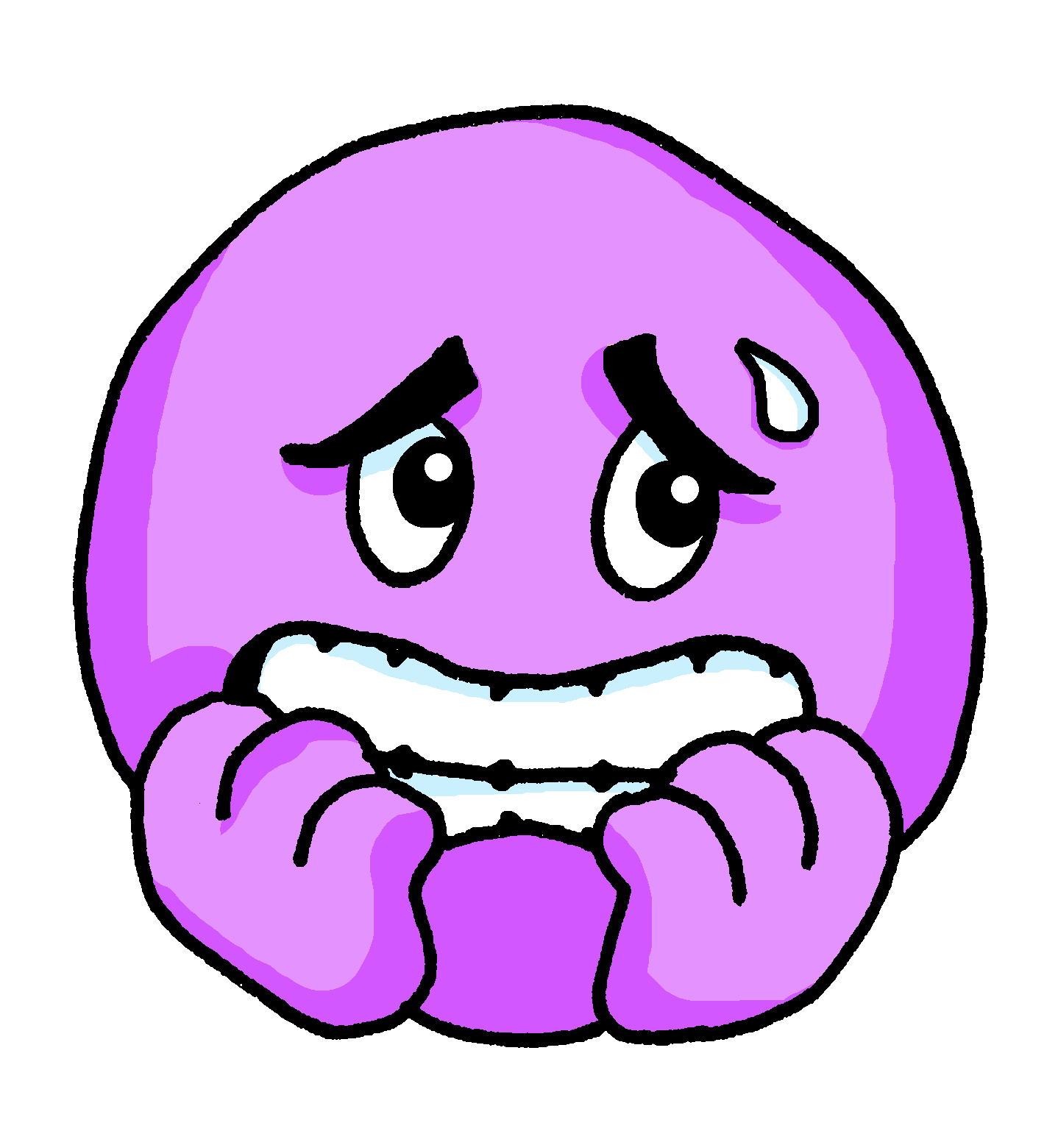 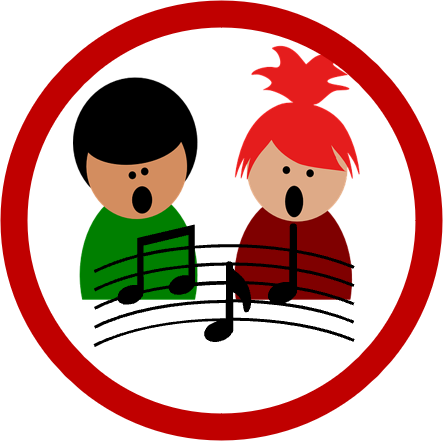 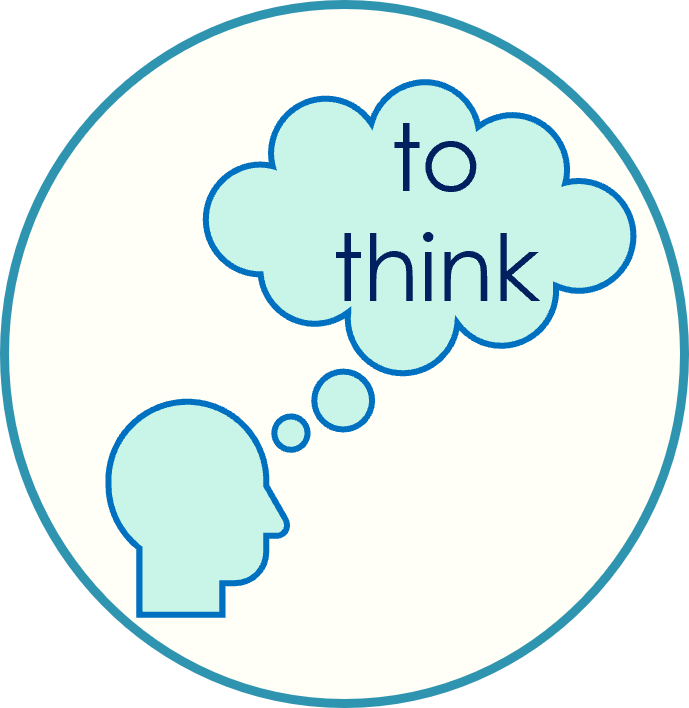 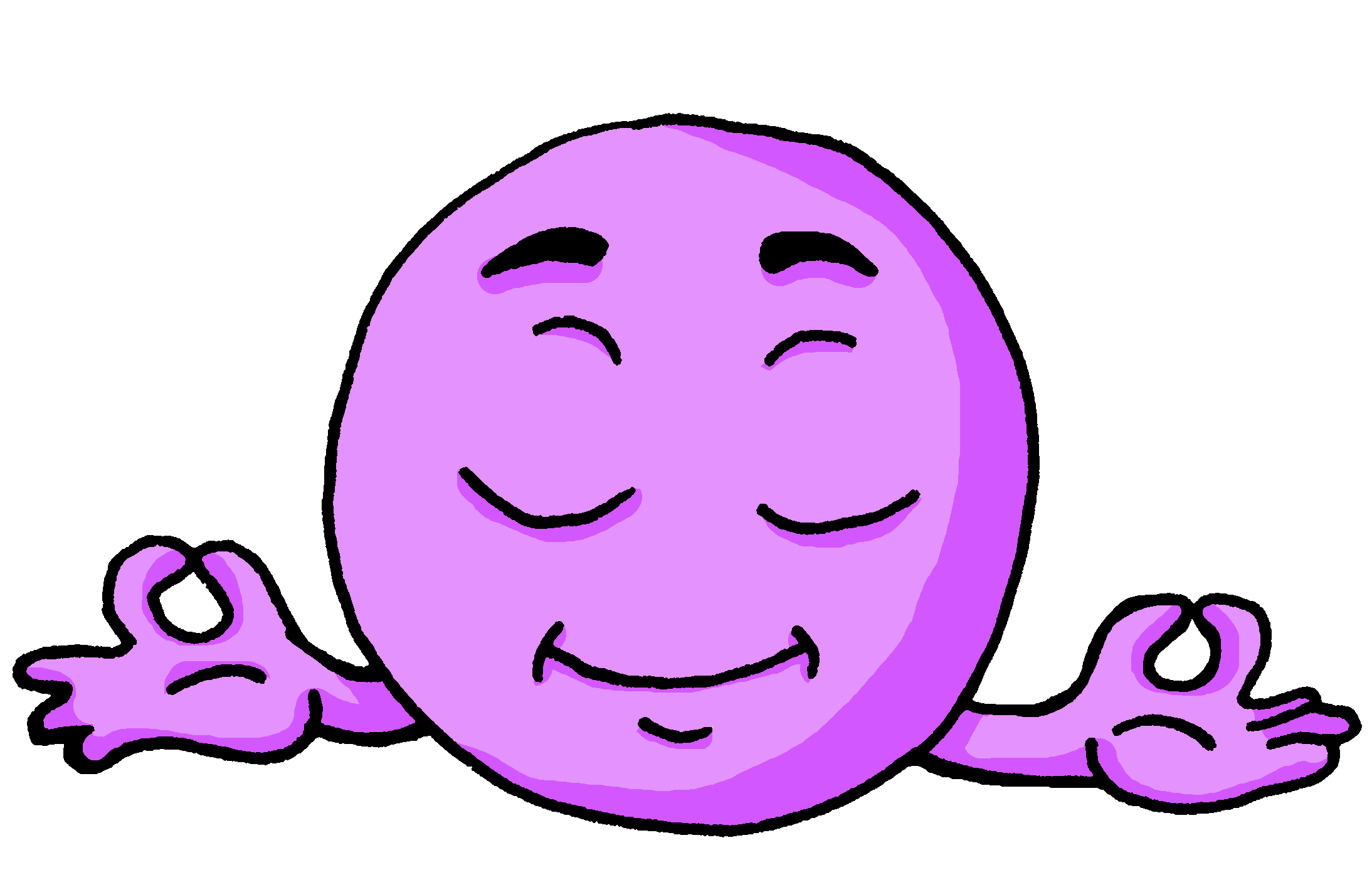 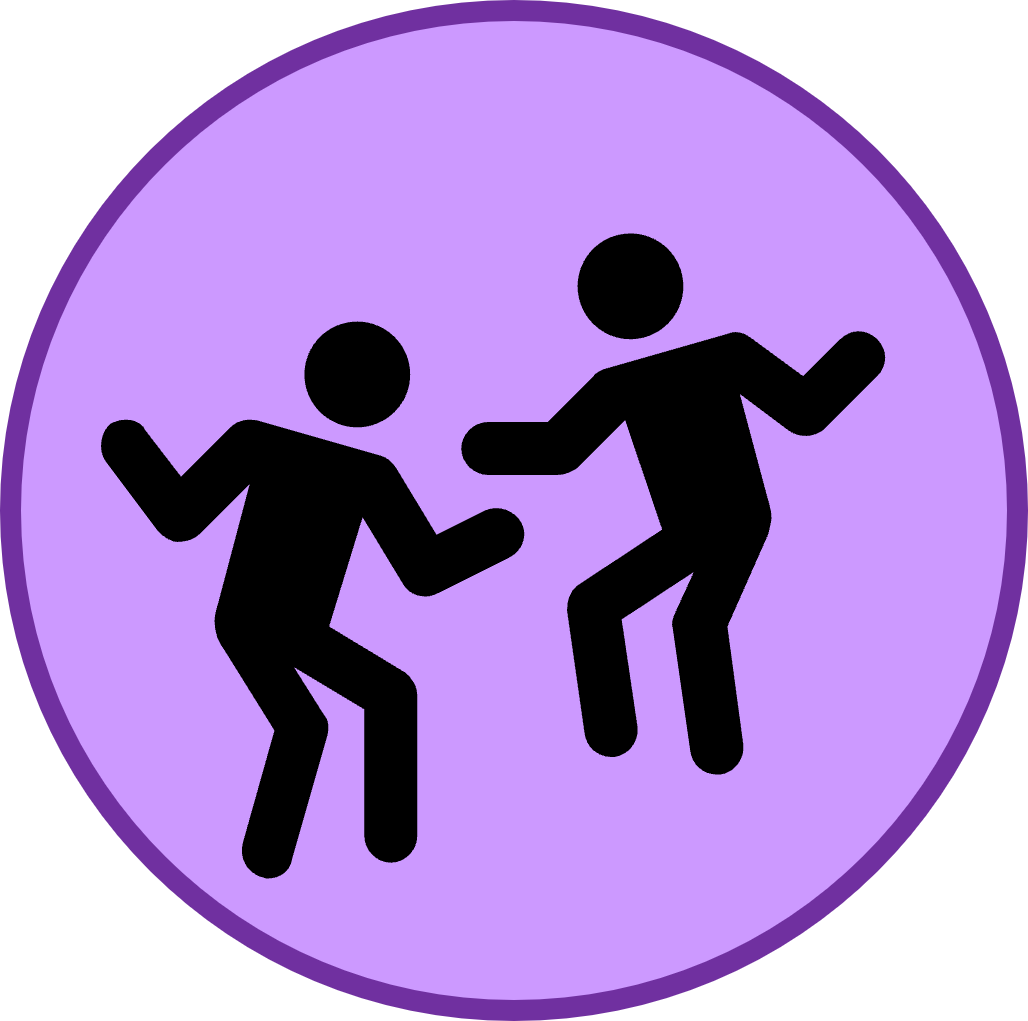 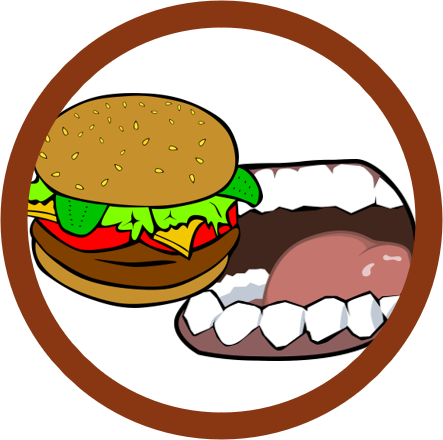 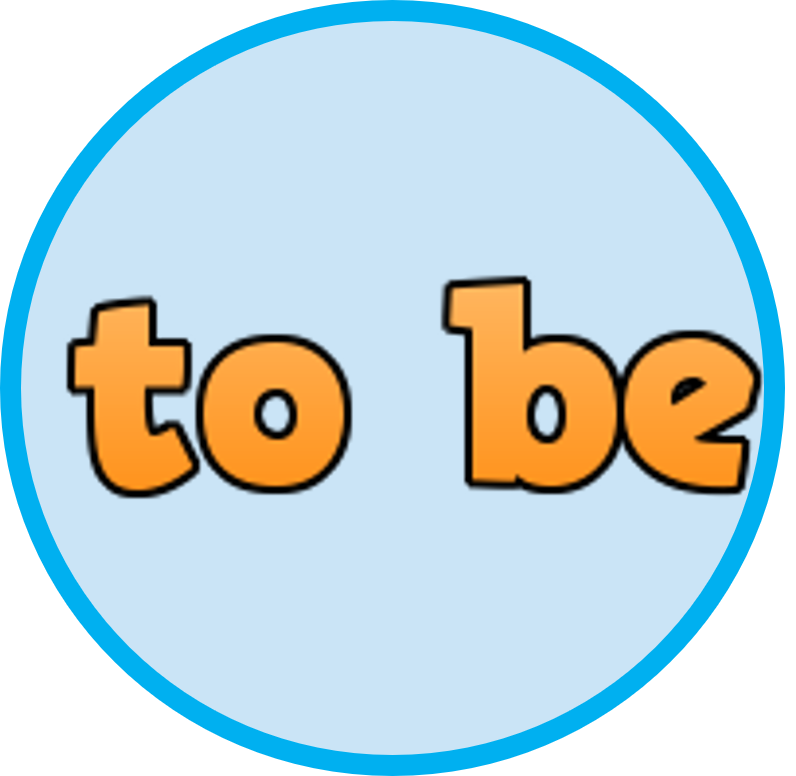 chicle – chewing gum
[Speaker Notes: Note: There are many ways to exploit this slide – see ‘adaptions’ below for some ideas.  Here is one possible procedure:1. In this version of the activity, students will work in pairs to state what they will and won’t do in Spanish this year.
2. Teacher models the activity with a student (or with themselves, playing two roles).  E.g., teachers says: En español en año 8 voy a pensar mucho.  Then models what a partner could say: En español en año 8 no voy a estar nervioso.
3. Students tally the number of sentences they come up with in 3 minutes.
4. Teacher asks members of the class: ¿Cuántas frases tienes? ¿Diez? ¿Más de diez?
Note:i) all verbs are on all three GCSE listsii) most other vocabulary also appears on all lists. Exceptions are: diccionario, chicle, salsa, the latter two of which are added here to build in some gentle humour and suggest to students somethings that they can usefully say they won’t be doing.  Of course, teachers should feel 100% free to adapt this slide to suit them and their classes, retaining the vocabulary that is core but varying any additions as they see fit, and extending or contracting this activity as appropriate to the class in front of them!

Adaptions:i) Structure the activity as writing (e.g., with mini whiteboards) and prompt with English sentences, either initially as a way in to the task, or do the activity in writing only for now, and reprieve it later as a speaking activity.ii) Tell students to write 5 sentences in English using words/ideas from the board.  Then students exchange English notes and have to speak each other’s sentences.iii) Turn the spoken activity into a memory game – students work in pairs, building up the number of sentences adding one each time (using ‘y’ (and) before adding the final sentence in the list).]
Vocabulario
hablar
Verb + ‘al máximo’ literally means ‘to the max’!

In English, we can say this in different ways:

disfrutar al máximo
to enjoy to the full/max

aprovechar al máximo 
to really make the most of
[Speaker Notes: Timing: 2-4 minutes
Vocabulary practice slide

Aim: to embed word knowledge of this week’s vocabulary set.  

Procedure1.  Students either work by themselves or in pairs, reading out the words and studying their English meaning (1 minute).2.  Then the English meanings are removed and they try to recall them, looking at the Spanish (1 minute).3.  Then the Spanish meanings are removed and they to recall them, looking at the English (1 minute)4.  Further rounds of learning can be facilitated by one pupil turning away from the board, and his/her partner asking him/her the meanings.  This activity can work from L2 to L1 or L1 to L2.

Note
1. The use of ‘antes de + infinitive’ is explained in lesson 2

Word frequency (1 is the most frequent word in Spanish): aprovechar [885]; quedar¹ [100]; pintar [1329]; ayudar [328]; pared [778]; verano [1139]; pasado (adj.) [932]; libre [473]; máximo [935]; antes [190]; sin embargo [embargo-203]; poco (as adverb only) [76]; negro [307]
Source: Davies, M. & Davies, K. (2018). A frequency dictionary of Spanish: Core vocabulary for learners (2nd ed.). Routledge: London]
Saying what I do and did-ar verbs – 1st person singular past (preterite)
gramática
Many Spanish infinitives end in –ar.
Remember, the verb ending changes depending on who the verb refers to.
This is the present tense.
o
Ayud__ en casa.
I help at home.
1
To talk about ‘I’ with an action completed in the past,             remove –ar and add –é.
Notice the stress on the final -é.
Ayudé
I helped
Ayudar
2
This past tense is called the ‘preterite’.
Pintar
Pinté
I painted
Listen carefully to how each verb sounds.
[Speaker Notes: Timing: 2 minutes
Aim: to recap 1st person singular formation in the present tense and introduce the new preterite tense form (-é) for completed actions in the past.
Procedure:
Teacher elicits the rules on 1st person singular present for –ar verbs (-o) and introduce the new form (-é) for completed actions in past. 
Click on the action buttons to hear the difference in pronunciation modelled.]
leer
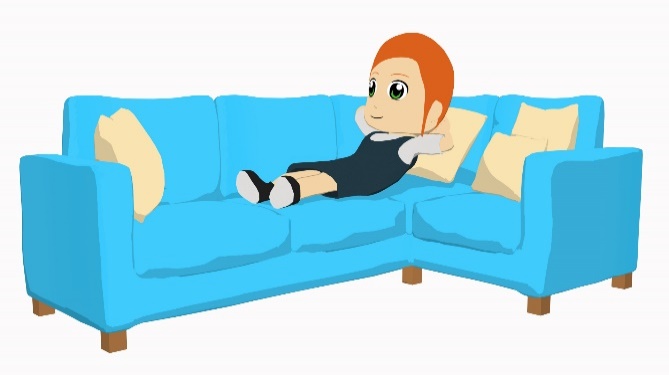 Lucía habla con unos amigos
Lucía escribe mensajes a unos amigos.
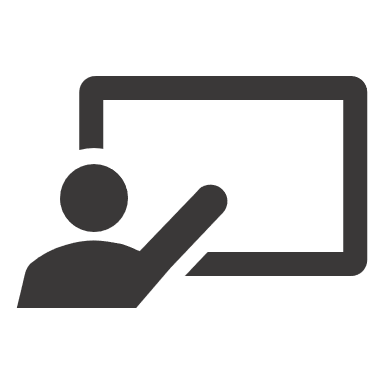 La acción, ¿cuándo es?  Marca la opción correcta.  ¿Y dónde? Escribe en inglés.
at home
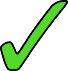 at school
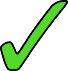 in the centre
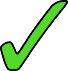 at the beach
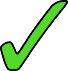 in Italy
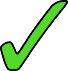 We can use a verb + un poco. Here it means, ‘I danced a little.’
outside the house
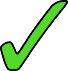 abroad
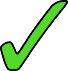 the neighbourhood
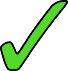 [Speaker Notes: Timing: 10 minutes

Aim: students pay attention to first person singular –ar verb endings in present tense versus past tense to make the connection between each form and the tense it marks.

Procedure:
Students read the sentences and note whether Lucía is describing what she normally does or whether she is talking abut last summer.
Students also note in English where the activity takes/took place.
Teacher elicits and reveals answers in oral class feedback, including English sentence meanings.

Note:  almost all vocabulary appears on all 3 GCSE lists.  Exceptions are:i) pared not in Edexcelii) aprovechar not in AQAiii) máximo not in Eduqas]
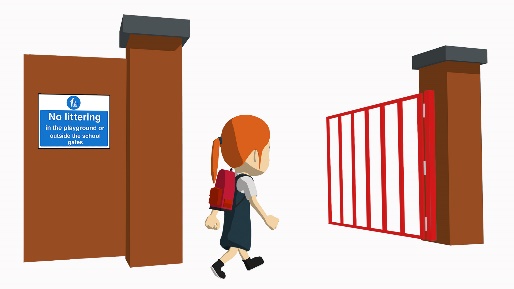 escuchar
En el colegio
Es septiembre.  Lucía está en el colegio y habla con unas amigas.
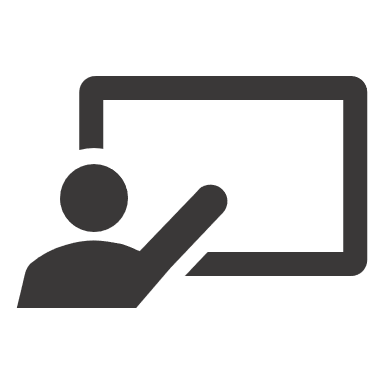 La acción, ¿cuándo es?  Marca la opción correcta.  ¿Y qué actividaad no hace? Escribe en inglés.
1
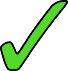 2
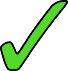 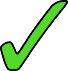 3
4
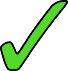 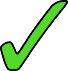 5
6
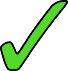 [Speaker Notes: Timing: 10 minutes

Aim: to make the connection between the –ar verb endings –o and –é and their present and past tense meanings; to increase awareness of negative ‘no’ and the auxiliary ‘do’ in English

Procedure:
1. Students listen to the recording and note whether Lucía is describing what she normally does or whether she is talking abut last Saturday.
2. Students listen again and write in English the activity which was in the negative.  Ask students to write the sentence using ‘I …’ so that the form-meaning link with (-o) or (-é) is reinforced.  

Transcript:
Ayudé con unas cosas, pero no pinté las paredes.
No quedo con mis amigos porque necesito estudiar mucho. 
Aprovecho al máximo los días con mi familia; no viajo a otras ciudades.
Estudié todo el día, no pasé tiempo con mi hermano.
No limpié la casa. Sin embargo, preparé la comida.
No bailo por la tarde. Descanso.]
¡A hablar!
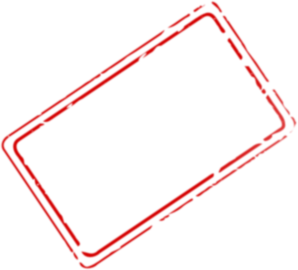 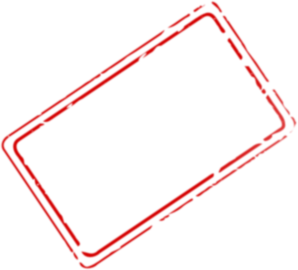 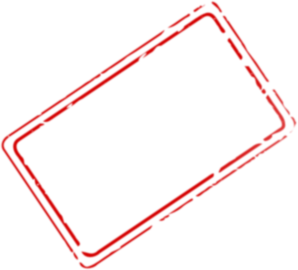 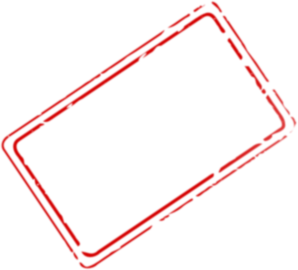 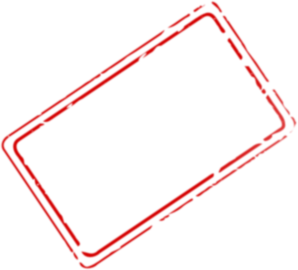 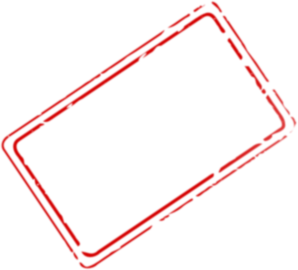 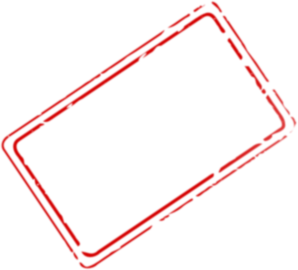 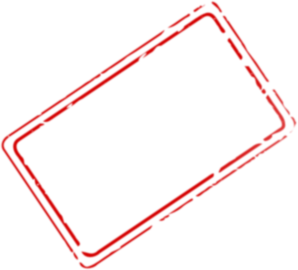 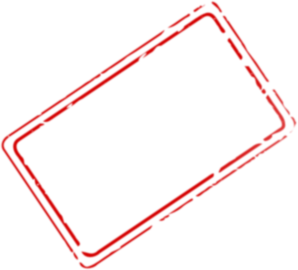 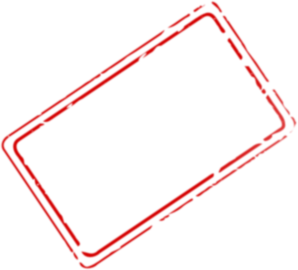 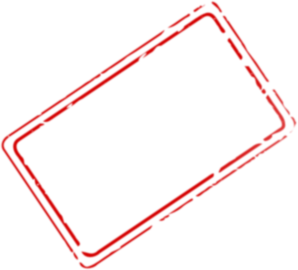 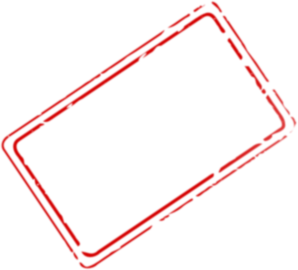 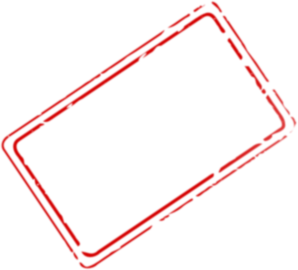 hablar
¡Hay dos posibilidades!
[pasar tiempo con]
[pintar]
[quedar]
[bailar]
[usar]
[ayudar]
[viajar]
[visitar]
[limpiar]
[escuchar]
[estudiar]
[descansar]
[aprovechar]
Normalmente
El verano pasado
música por la manaña.
Normalmente escucho música por la mañana.
Normalmente estudio música por la mañana.
[Speaker Notes: Timing: 8 minutes (7 slides)

Aim: to produce sentences orally with accurate use of first person singular –ar verbs in present and past tense, both in the affirmative and negative. 

Procedure:
Read the cues and choose and say the correct verb in the correct tense to complete the sentence. 
Say the sentence aloud.
The answer is revealed on a mouse click.]
¡A hablar!
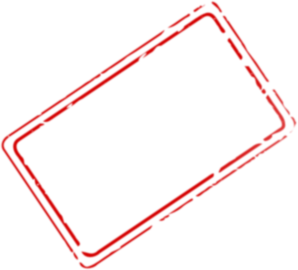 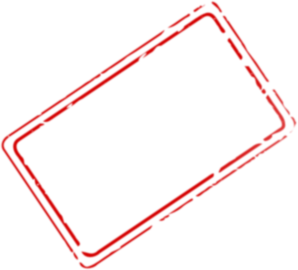 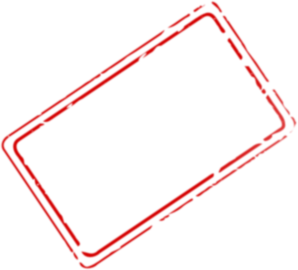 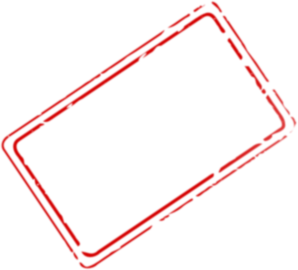 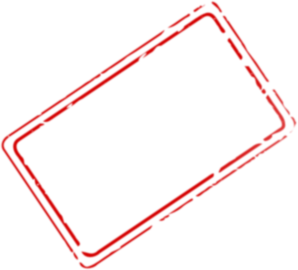 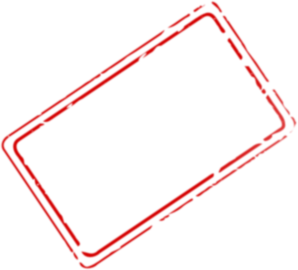 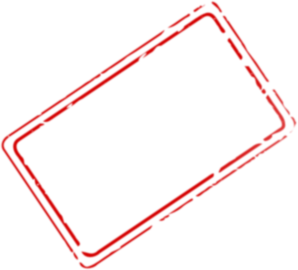 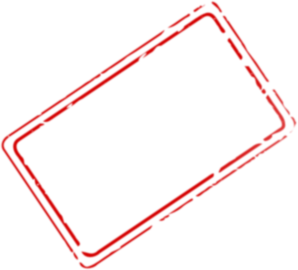 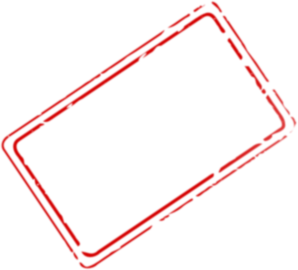 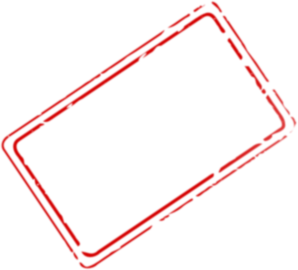 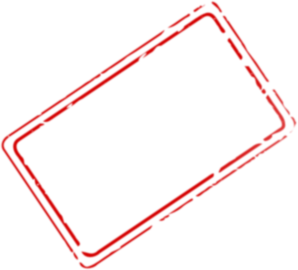 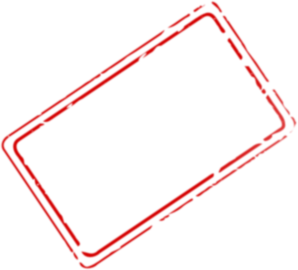 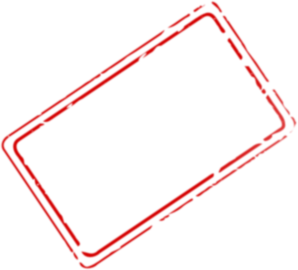 hablar
¡Hay una posibilidad!
[pasar tiempo con]
[pintar]
[quedar]
[bailar]
[usar]
[ayudar]
[viajar]
[visitar]
[limpiar]
[escuchar]
[estudiar]
[descansar]
[aprovechar]
Normalmente
El verano pasado
de negro la pared.
El verano pasado pinté de negro la pared.
[Speaker Notes: [2/7]]
¡A hablar!
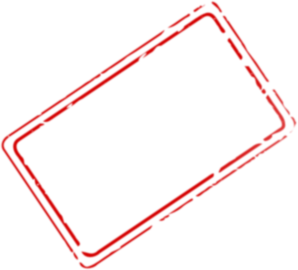 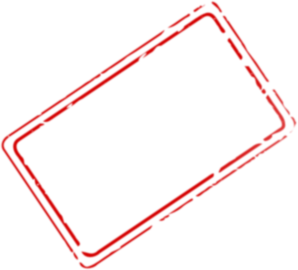 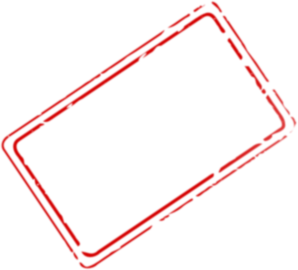 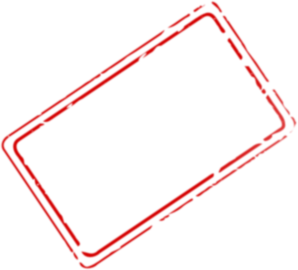 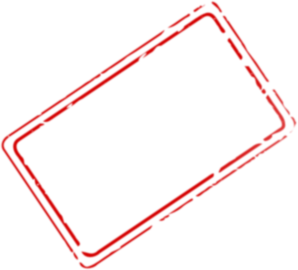 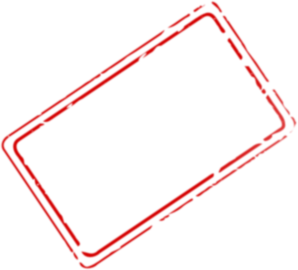 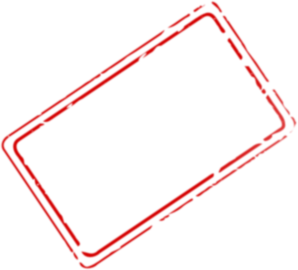 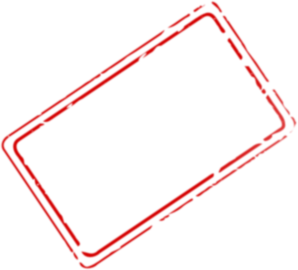 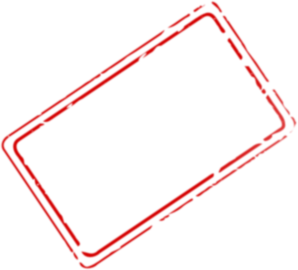 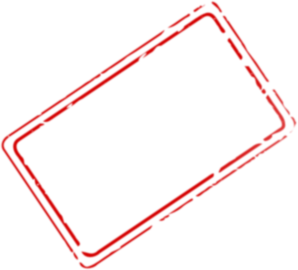 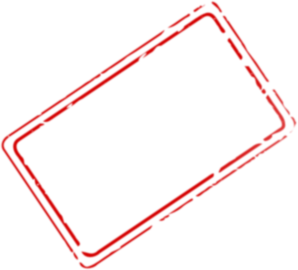 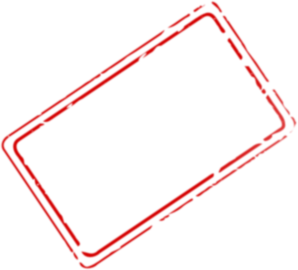 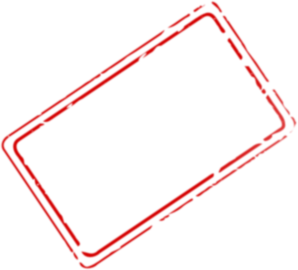 hablar
¡Hay tres posibilidades!
[pasar tiempo con]
[pintar]
[quedar]
[bailar]
[usar]
[ayudar]
[viajar]
[visitar]
[limpiar]
[escuchar]
[estudiar]
[descansar]
[aprovechar]
Normalmente
El verano pasado
el coche antiguo.
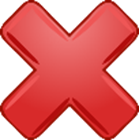 El verano pasado no limpié el coche antiguo.
El verano pasado no usé el coche antiguo.
El verano pasado no pinté el coche antiguo.
[Speaker Notes: [3/7]]
¡A hablar!
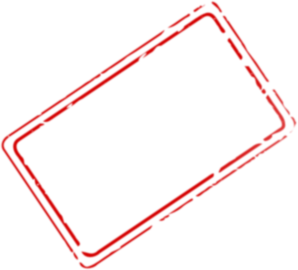 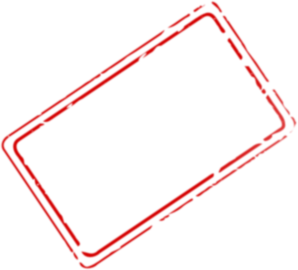 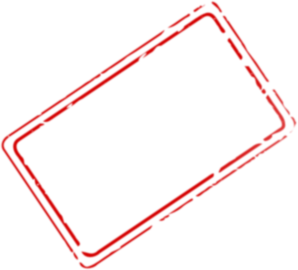 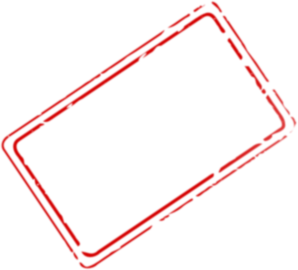 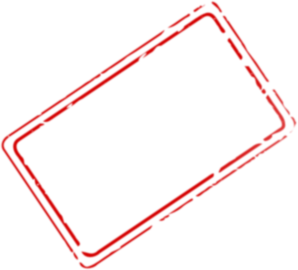 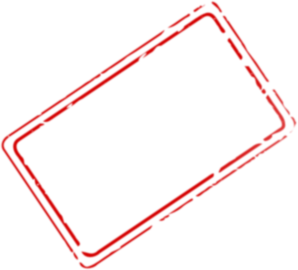 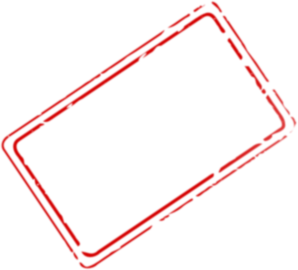 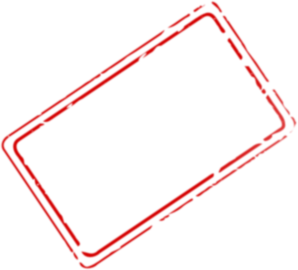 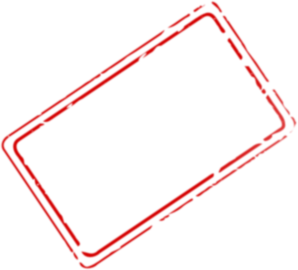 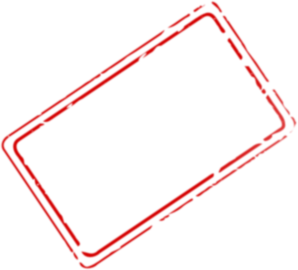 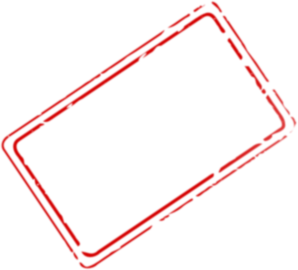 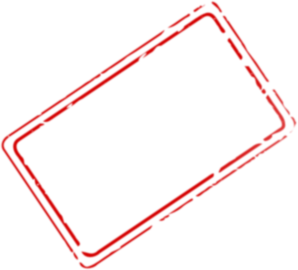 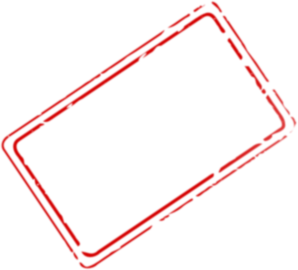 hablar
¡Hay una posibilidad!
[pasar tiempo con]
[pintar]
[quedar]
[bailar]
[usar]
[ayudar]
[viajar]
[visitar]
[limpiar]
[escuchar]
[estudiar]
[descansar]
[aprovechar]
Normalmente
El verano pasado
con las tareas en casa.
Normalmente ayudo con las tareas en casa.
[Speaker Notes: [4/7]]
¡A hablar!
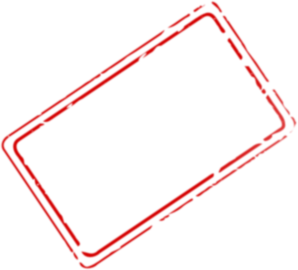 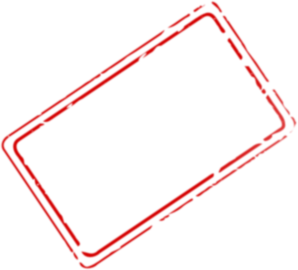 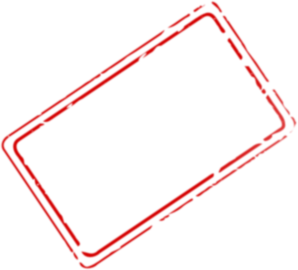 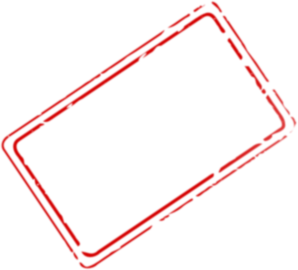 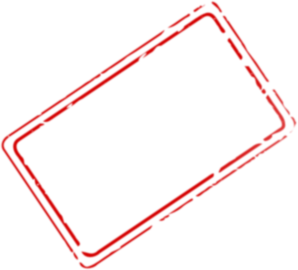 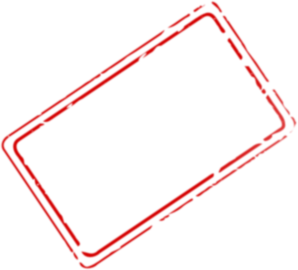 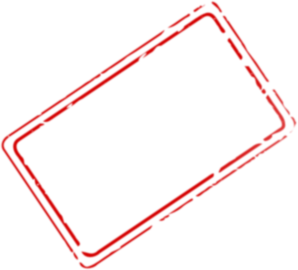 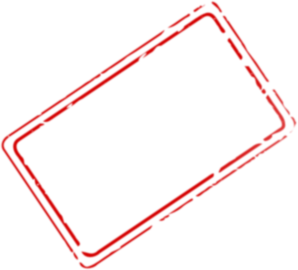 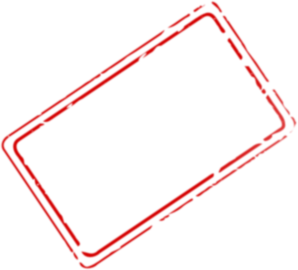 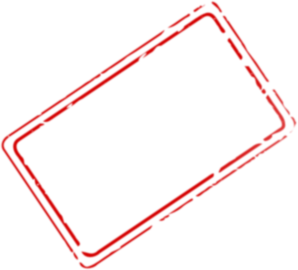 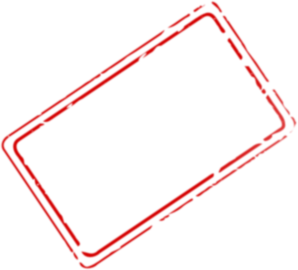 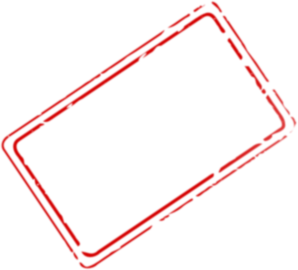 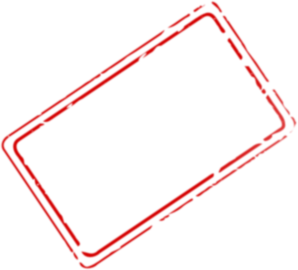 hablar
¡Hay dos posibilidades!
[pasar tiempo con]
[pintar]
[quedar]
[bailar]
[usar]
[ayudar]
[viajar]
[visitar]
[limpiar]
[escuchar]
[estudiar]
La salsa es un tipo de música y baile muy popular en Colombia. Tiene orígenes en Puerto Rico, Cuba y la República Dominicana.
[descansar]
[aprovechar]
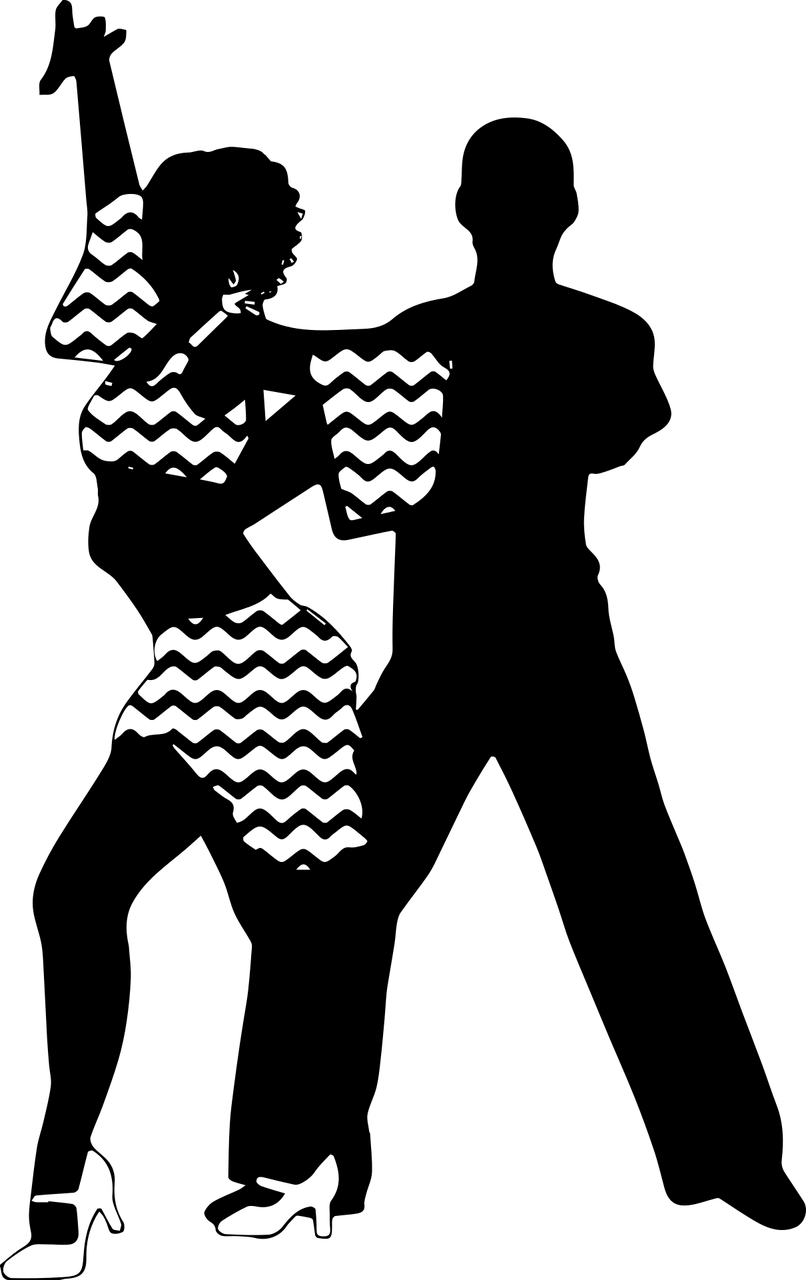 Normalmente
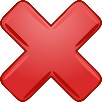 El verano pasado
salsa en Colombia.
El verano pasado no bailé salsa en Colombia.
El verano pasado no escuché salsa en Colombia.
[Speaker Notes: [5/7]]
¡A hablar!
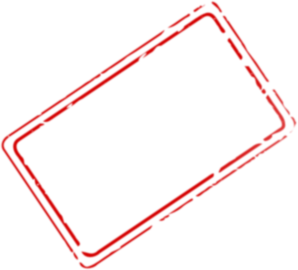 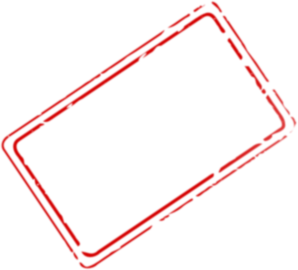 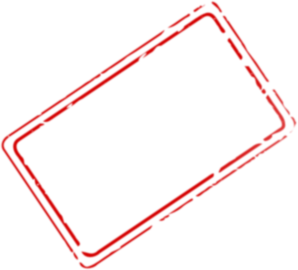 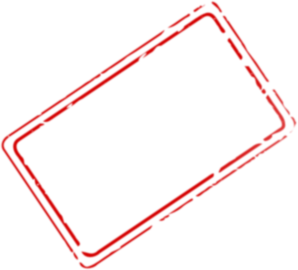 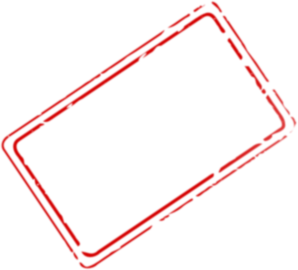 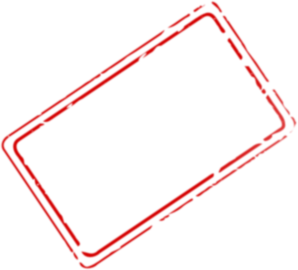 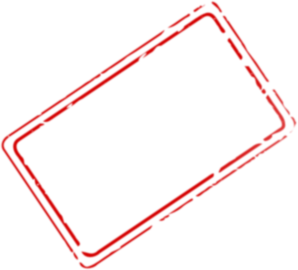 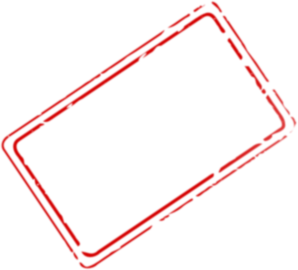 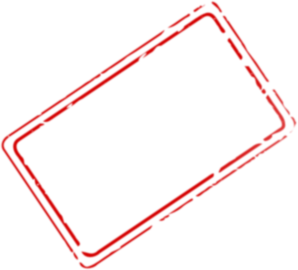 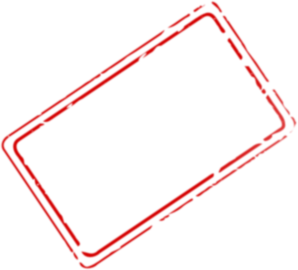 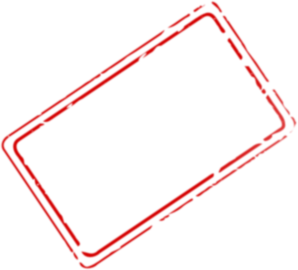 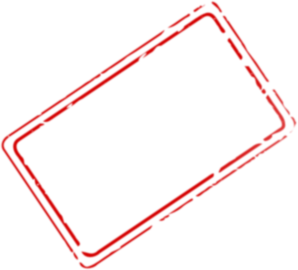 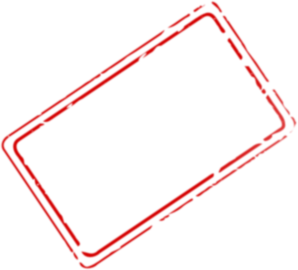 hablar
¡Hay una posibilidad!
[pasar tiempo con]
[pintar]
[quedar]
[bailar]
[usar]
[ayudar]
[viajar]
[visitar]
[limpiar]
[escuchar]
[estudiar]
[descansar]
[aprovechar]
Normalmente
El verano pasado
el tiempo libre con mi familia.
El verano pasado aproveché el tiempo libre con mi familia.
[Speaker Notes: [6/7]]
¡A hablar!
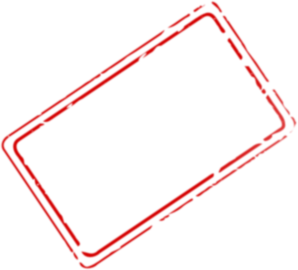 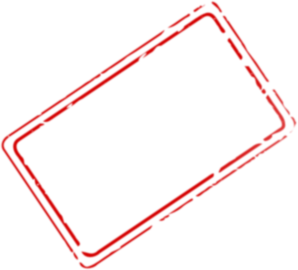 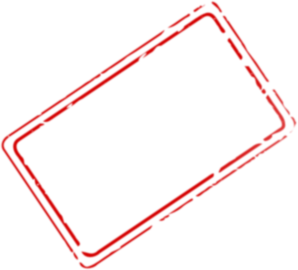 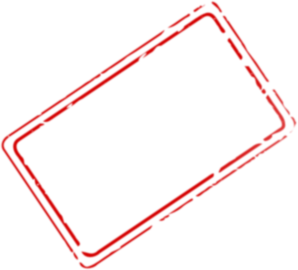 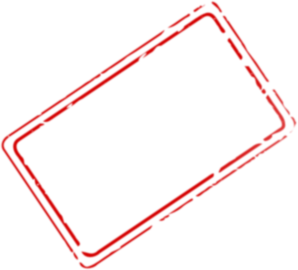 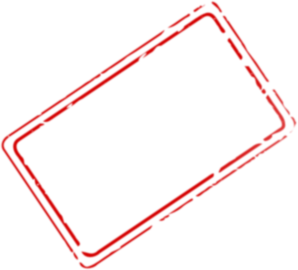 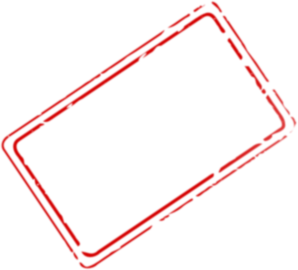 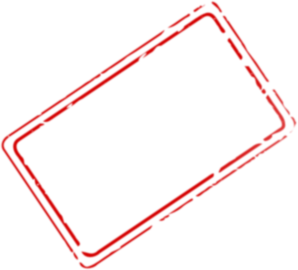 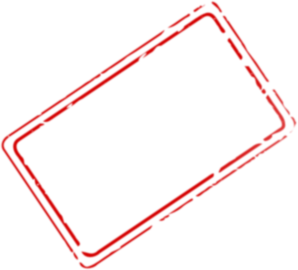 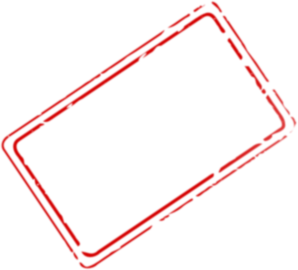 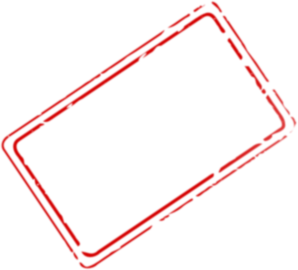 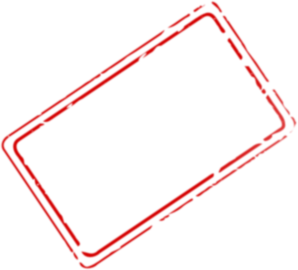 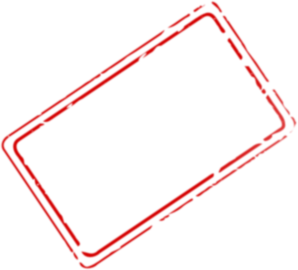 hablar
¡Hay dos posibilidades!
[pasar tiempo con]
[pintar]
[quedar]
[bailar]
[usar]
[ayudar]
[viajar]
[visitar]
[limpiar]
[escuchar]
[estudiar]
[descansar]
[aprovechar]
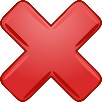 Normalmente
El verano pasado
mi móvil en clase.
Normalmente no uso mi móvil en clase.
Normalmente no escucho mi móvil en clase.
[Speaker Notes: [7/7]]
¡A escribir!
escribir
1) I helped with some tasks, but I didn’t paint the walls.
Ayudé con unas tareas, pero no pinté las paredes.
2) I don’t meet with friends because I need to study a lot.
No quedo con amigos porque necesito estudiar mucho.
3) I make the most of the free time with my family; I only travel a little.
Aprovecho el tiempo libre con mi familia; sólo viajo un poco.
4) I didn’t clean the car. However, I prepared the food. 
No limpié el coche. Sin embargo, preparé la comida.
5) I studied all day and I didn’t spend time with my brother.
Estudié todo el día, no pasé tiempo con mi hermano.
[Speaker Notes: Timing: 8 minutes

Aim: to produce accurate written sentences using first person singular in present and past tense accurately. 

Procedure:
1. Translate the English sentences 1-5 into Spanish.
2. Click to reveal answers.]
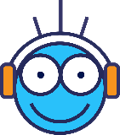 Deberes
Vocabulary Learning Homework (Y8 Term 1.1, Week 2)
Audio file
Student worksheet
In addition, revisit:		Y7 Term 3.2 Week 5
				Y7 Term 3.1 Week 4
[Speaker Notes: Note: HW for Y8 is made up of pre-learning of vocabulary 15-30 minutes (depending on school policy on HW time) plus 15 minutes vocabulary activities to deepen word knowledge, provided on a student homework sheet (which also contains a clickable link to the audio file). Answer sheets are also provided.In this first week of term it is clearly not possible for there to have been pre-learning, so teachers will work out for their classes how to spread the learning.We provide this week’s words here, at the end of lesson 1 and next week’s words at the end of week 2.  Teachers might instead decided not to set the vocabulary knowledge deepening activities this week, but instead to ask students to spend their 30-45 minutes HW slot on just the audio file for both sets of vocabulary.The answer sheet for the Y8 vocabulary learning HW sheet Week 1 is here: https://rachelhawkes.com/LDPresources/Yr8Spanish/Spanish_Y8_Term1i_Wk1_audio_HW_sheet_answers.docx  

Notes:
i) Teachers may, in addition, want to recommend use of a particular online app for the pre-learning of each week’s words.ii) Quizlet now requires parental involvement / registration / permissions for users below the age of 13, so it is perhaps most suitable for Y9 – 11 students.iii) Language Nut hosts LDP vocabulary lists and these are free for schools to use, though there is a registration process.  One benefit is that all of the student tracking data that Language Nut offers  are also available to schools that use the LDP lists for practice. Perhaps this makes it a good option for Y7/8.
iv) There are other free apps, and new ones are always appearing. Teachers have told us that they are currently using:Flippity, Wordwall (where using previously-created activities is free).
v) Gaming Grammar has been acquired by Language Nut.  Its original content should still be available to teachers and much of it is appropriate for Y8 learners.  From this lesson, for example, learners could practise:
Verbs: 1st person present & past tense in the ‘Verb agreement (past)’ menu]
Talking about past and present events
–ar verbs: 1st person singular preterite (–é)1st person singular present (-o) [revisited]Spanish syllables
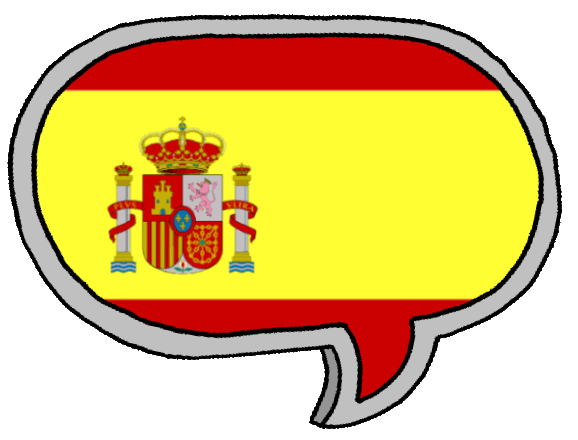 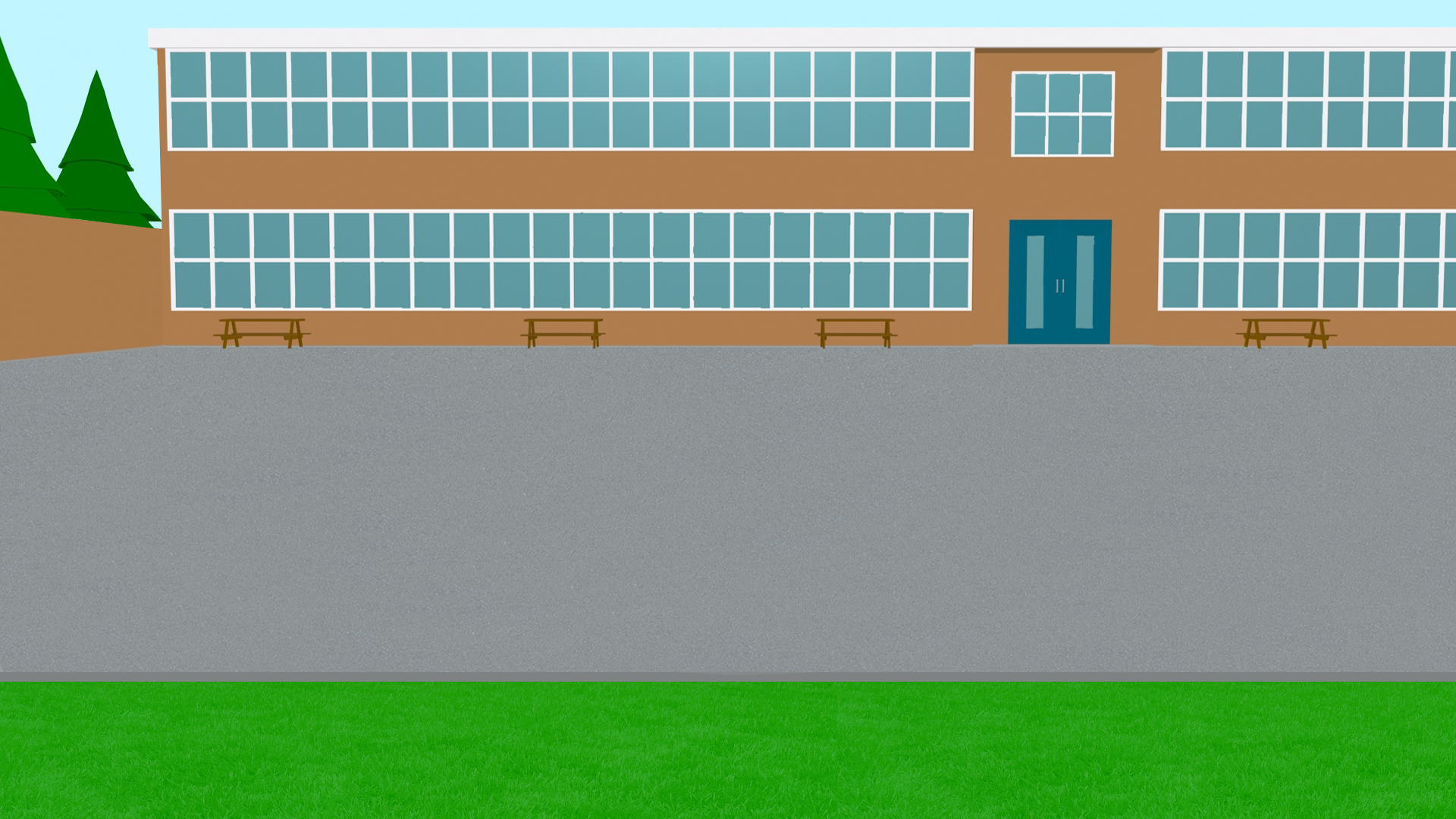 Y8 SpanishTerm 1.1 – Week 1 – Lesson 2Nick Avery / Victoria Hobson / Rachel HawkesArtwork: Mark DaviesDate updated: 24.08.23
[Speaker Notes: Learning outcomes (lesson 2):
Consolidation of first person singular past tense for –ar verbs
Contrast with: 1st person singular present (-o)
Introduction and practice of Spanish syllables
Word frequency (1 is the most frequent word in French): 
8.1.1.1 (introduce) vocab set: aprovechar [885]; quedar¹ [100]; pintar [1329]; ayudar [328]; pared [778]; verano [1139]; pasado (adj.) [932]; libre [473]; máximo [935]; antes [190]; sin embargo [embargo-203]; poco (as adverb only) [76]; negro [307]
Y7 3.2.4 (revisit) ir [33]; voy; vas; va; barrio [940]; al [a-8]; problema [145]; Italia [N/A]; playa [1475]; enero [1173]; febrero [1419]; sin [54]; día [65]
Y7 3.1.2 (revisit) hombre [97], cabeza [265], problema [145], pensar [105], usar [317], amar [700], cantar [717], besar [1591], sin [54], entender [229], leer [209], comer [347]

Source: Davies, M. & Davies, K. (2018). A frequency dictionary of Spanish: Core vocabulary for learners (2nd ed.). Routledge: London]
Vocabulario
hablar
leer
voy
usar
día
ir
barrio
comer
entender
January
to go, going
man
February
to use,using
problem
beach
to the (m)
to read, reading
to eat, eating
to love, loving
to think, thinking
neighbourhood
I go, am going
you go, are going
without
to sing, singing
he/she goes, is going
to kiss, kissing
to understand, understanding
day
Italy
head
vas
playa
cantar
enero
amar
febrero
Italia
pensar
sin
problema
va
cabeza
besar
hombre
al
[Speaker Notes: Timing: 5 minutes

Aim: to practise written recognition and accurate read aloud of the words in Spanish from Y7 3.2.4 and Y7 3.1.2 to further embed these previously encountered words as per the cycle of vocabulary revisiting in the SoW.

Procedure:
Students supply the Spanish for the word which appears in English.  The aim is to be able to give the Spanish before the image disappears (4 seconds).

Notes:
The activity can be repeated, clicking faster through the animations to increase speed of recall.
Teachers may wish to give students 30 seconds to look at the Spanish words before showing the English prompts]
Fonética
In Spanish, syllables often come in single consonant-vowel pairs.
Each syllable in a word should be pronounced fully.
Escucha:
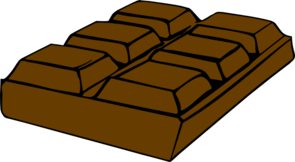 español
inglés
2
1
Four clear, separate syllables: 
cho-co-la-te
Each part is always pronounced.
Three syllables when you speak slowly.
(‘choc-o-lat’). 
Two syllables (‘choc–lat’) normally!
[Speaker Notes: Timing: 2 minutes

Aim: to introduce Spanish syllabification and compare it with English ahead of the practice activity that follows.

Procedure: 
Clicking on the action arrow buttons will allow students to hear the difference between Spanish and English.
Encourage students to practise saying the two words aloud to compare them. 

Picture from www.clipart-library.com (free for non-commercial use)]
Fonética
leer / hablar
¿Cuántas sílabas tiene la palabra? Habla con tu compañero/a. Usa todas las palabras.
chocolate
hombre
interesante
famoso
ayudar
interesante
sin embargo
febrero
aprovechar
interesante
generalmente
pintar
documento
naturaleza
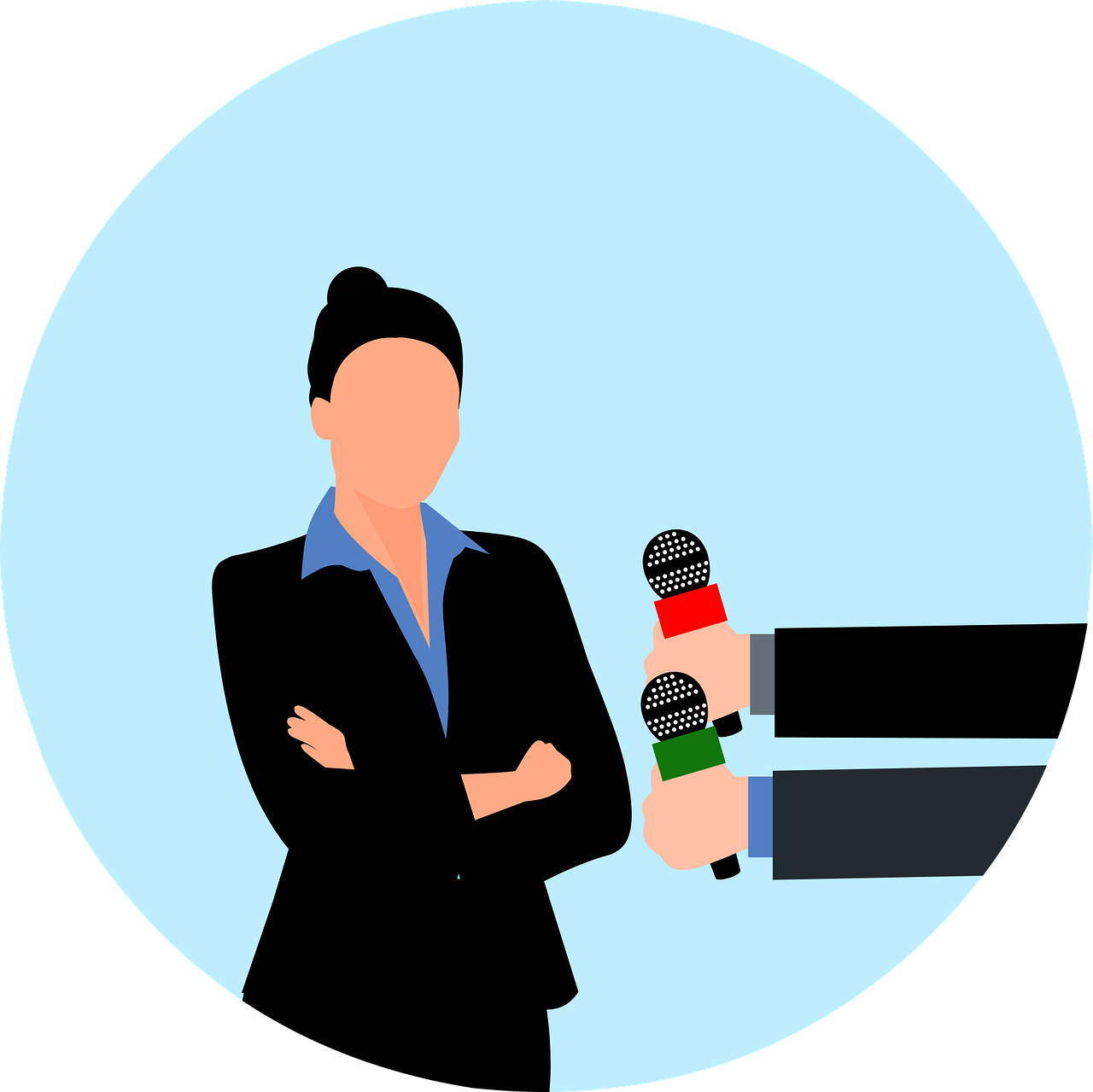 entrevista
completamente
importante
problema
[interview]
[Speaker Notes: EITHER THIS ACTIVITY OR THE LISTENINGTiming: 5 minutes

Aim: to practise recognition and oral production using the syllabification rules just explained.

Procedure:
Students work in pairs.  A says a word and B needs to say a different word with the same number of syllables.
Students keep talking until all words have been said.

Notes:
i) there are 4 x 5-syllable words, 6 x 4-syllable, 4 x 3-syllable and 2 x 2-syllable words on the slide.
ii) all words were introduced in Year 7 as vocabulary items or used for phonics practice, or are part of this week’s vocabulary sets.  Generalmente and entrevista will be taught this term, too.iii) all words are either on all three GCSE wordlists OR are cognates. Chocolate is only on the Edexcel list, document is only on the AQA list, but both are also cognates. One exception is aprovechar, which is on Edexcel and Eduqas but not AQA.
Frequency of unknown words and cognates:chocolate [3408] documento [996] entrevista [1653] generalmente [1387]Source: Davies, M. & Davies, K. (2018). A frequency dictionary of Spanish: Core vocabulary for learners (2nd ed.). Routledge: London]
Fonética
leer / hablar
¿Cuántas sílabas tiene la palabra? Habla con tu compañero/a. Usa todas las palabras.
4 sílabas
5 sílabas
3 sílabas
2 sílabas
chocolate
interesante
famoso
hombre
sin embargo
naturaleza
pintar
febrero
aprovechar
generalmente
ayudar
documento
importante
completamente
problema
entrevista
[Speaker Notes: This slide just shows the words in their syllable categories.]
Fonética
escuchar
Escucha. ¿Cuántas sílabas tiene la palabra? Escribe también la palabra en español.
interesante
5
1
importante
4
2
famoso
3
3
universo
4
4
naturaleza
5
5
elefante
6
4
[Speaker Notes: EITHER THIS ACTIVITY OR THE PREVIOUS SPEAKINGTiming: 5 minutes

Aim: to gain practice in hearing the syllabification rules as just explained.

Procedure:
Click on each number - students listen to the single word items and write down the number of syllables in each words.
Students could be asked to write the word as well.

Notes:
1. All words were introduced in Year 7 as vocabulary items or used for phonics practice.

Transcript:
interesante
importante
famoso
completamente
naturaleza
elefante]
Lee las frases en inglés.
Vocabulario
escuchar
Escucha. ¿Cuál es la frase correcta?
Escribe A, B o C.
A
C
B
1
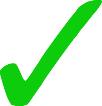 Want to say ‘before doing’ something?

Use antes de + infinitive

E.g. Antes de estudiar, voy al parque.

Before studying, I go to the park.
2
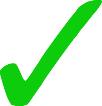 3
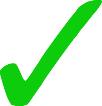 4
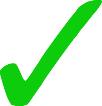 5
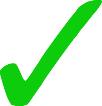 [Speaker Notes: Timing: 5 minutes (plus 3 minutes additional preparation time, if required)Aim: To revisit three combined vocabulary sets (oral modality)Procedure: 1. Think about the Spanish for the key words on the slide.2. Listen to the audio 1-5.  For each, choose the correct answer A, B or C.3. Click to see the answers.4. Think what would have been heard for either of the other two possible answers.
Word frequencies:
Y8.1.1.1 (new vocabulary)
aprovechar [885]; quedar¹ [100]; pintar [1329]; ayudar [328]; pared [778]; verano [1139]; pasado (adj.) [932]; libre [473]; máximo [935]; antes [190]; [76]; negro [307]
Y7 3.2.4 (revisited)
ir [33]; voy; vas; va; barrio [940]; al [a-8]; problema [145]; Italia [N/A]; playa [1475]; enero [1173]; febrero [1419]; sin [54]; día [65]
Y7 3.1.2 (revisited)
pensar [105], cantar [717], besar [1591], sin [54], entender [229], leer [209], comer [347]

Transcript:
Normalmente, es importante comer antes de cantar.
En enero, aprovecho al máximo el tiempo libre con mi familia.
En febrero pinto de negro la pared antes de quedar con amigos.
El verano pasado, ayudé con los problemas en el barrio.
En Italia todos los días va a la playa sin Gabriela.]
Saying what I do and did-ar verbs – 1st person singular past (preterite)
gramática
Remember, the verb ending changes depending on whether you are talking about routine things in the present or completed things in the past.
o
Ayud__ en casa.
I help at home.
This form of the verb is called ‘first person singular.’
é
Ayud__ en casa.
I helped at home.
This is first person singular in present tense.
This is first person singular in the past tense (preterite).
Use this form to say, ‘I…’
Pinto
la pared.
I paint the wall.
la pared.
Pinté
I painted the wall.
[Speaker Notes: Timing: 2 minutes

Aim: to recap the rules on 1st person singular present for –ar verbs (-o) and elicit this week’s new verb form (-é) for completed actions in the past. 

Note:
Make sure to elicit the pronunciation of the Spanish verbs to highlight the final syllable stress for verbs ending in –é.]
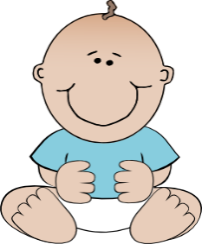 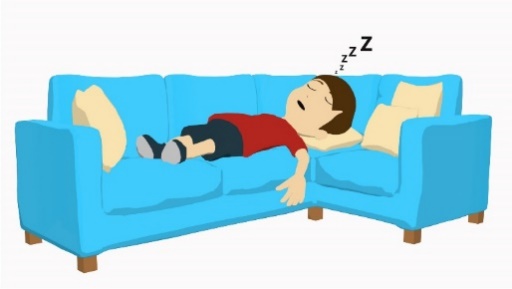 El primo de Daniel
leer
İEl primo de Daniel dibuja en la carta!
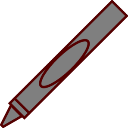 Lee el texto. Mira los verbos: ¿presente o pasado?
Lee las frases sobre el texto.  
Escribe 1-8 y ‘verdadero’ o ‘falso.’
[Normalmente] viajo a Francia, pero [el verano pasado] viajé a Costa Rica. 
Aunque [el verano pasado] no ayudé en casa, [normalmente] limpio el suelo.
[El verano pasado] visité Madrid y pasé tiempo en un museo famoso, El Prado. [Normalmente] no disfruto el arte y la cultura. Sin embargo, cuando visito los museos, son interesantes.       El verano pasado también viajé en tren por la ciudad.
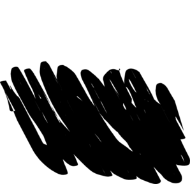 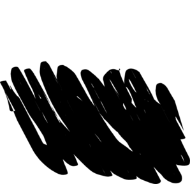 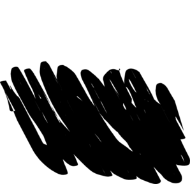 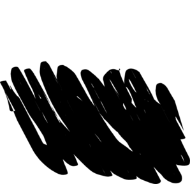 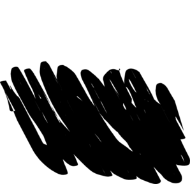 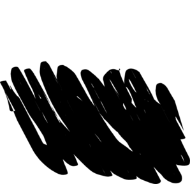 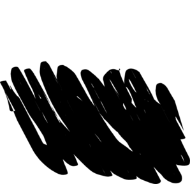 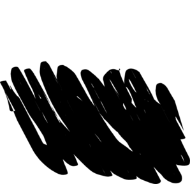 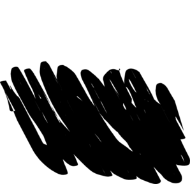 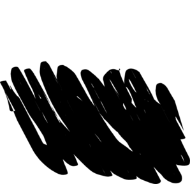 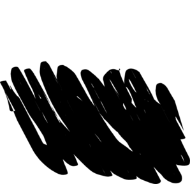 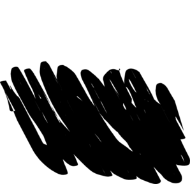 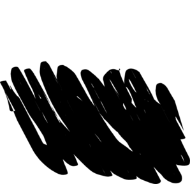 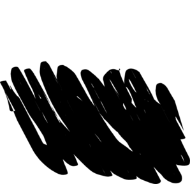 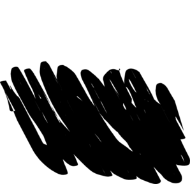 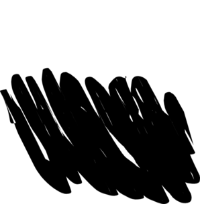 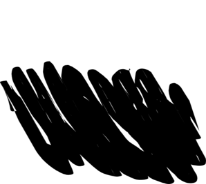 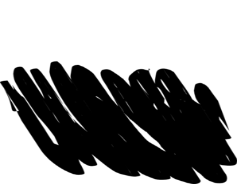 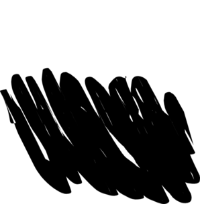 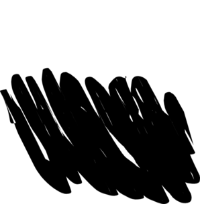 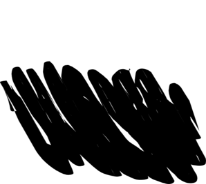 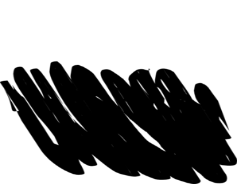 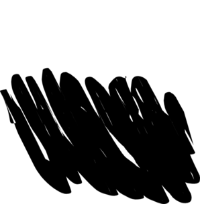 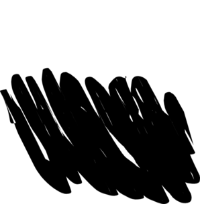 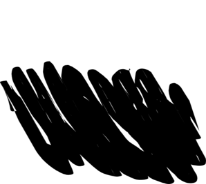 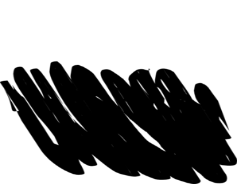 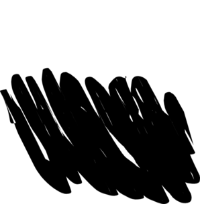 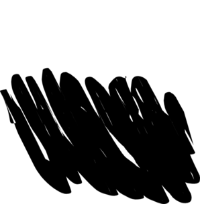 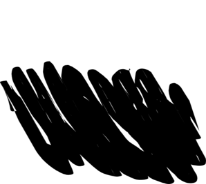 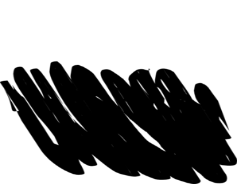 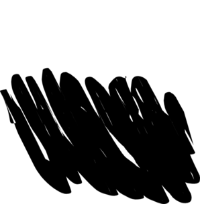 1) Daniel travels to France.
2) He didn’t help out at home.
3) He cleaned the floor.
4) He visited Madrid.
5) He spends time in El Prado.
6) He didn’t enjoy the art and culture.
7) He visits museums and they’re interesting.
8) He travels by train.
[Speaker Notes: Timing: 10 minutes

Aim: To identify past and present activities at sentence level within a longer text.

Procedure:
1. Read the text. 
2. Read the statements 1-8.
3. Decide if the statements are true or false according to the text.
4. Answers are revealed on the next slide.

Note: 
The task is designed so that temporal adverbs are obscured. The true/false questions are based only on whether the action is past or present. This means that the only way to complete the task is to pay attention to the verb form.]
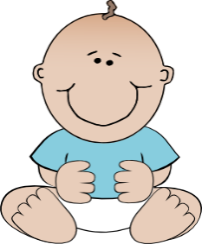 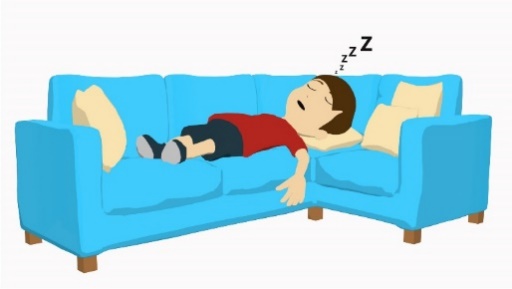 Respuestas
leer
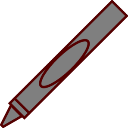 Lee las frases sobre el texto.  
Escribe 1-8 y ‘verdadero’ o ‘falso.’
[Normalmente] viajo a Francia, pero [el verano pasado] viajé a Costa Rica. 
Aunque [el verano pasado] no ayudé en casa, [normalmente] limpio el suelo.
[El verano pasado] visité Madrid y pasé tiempo en un museo famoso, El Prado. [Normalmente] no disfruto el arte y la cultura. Sin embargo, cuando visito los museos, son interesantes.       El verano pasado también viajé en tren por la ciudad.
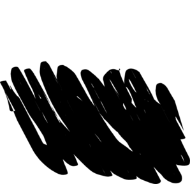 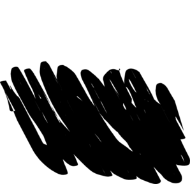 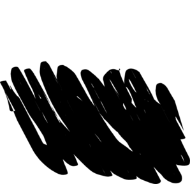 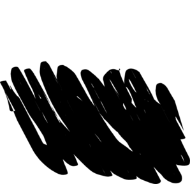 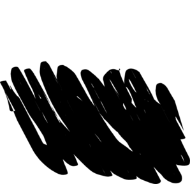 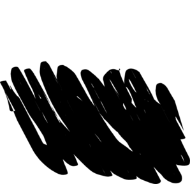 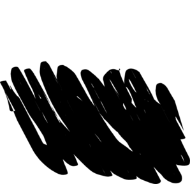 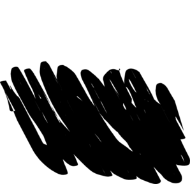 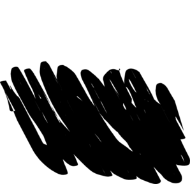 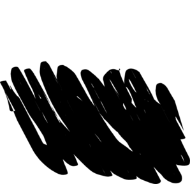 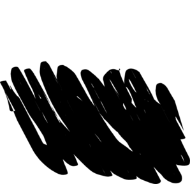 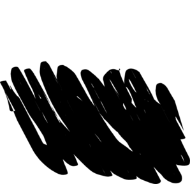 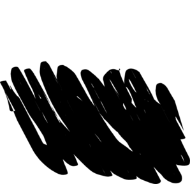 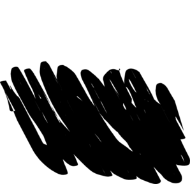 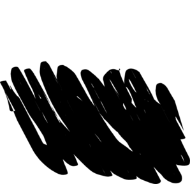 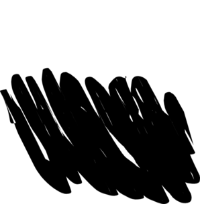 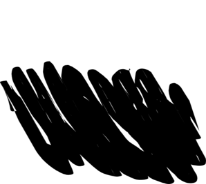 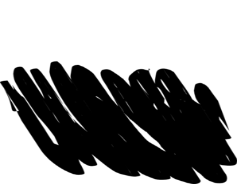 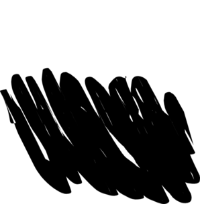 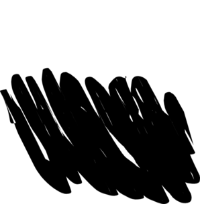 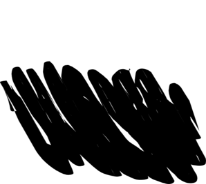 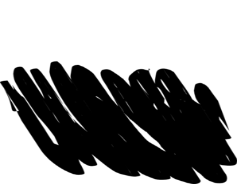 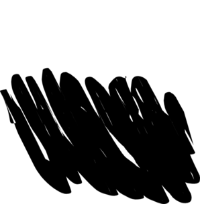 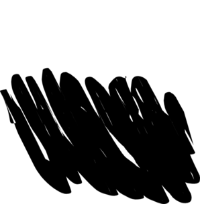 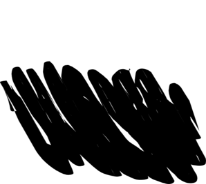 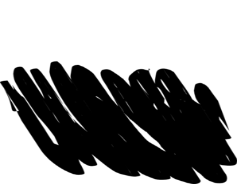 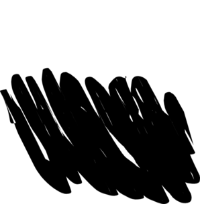 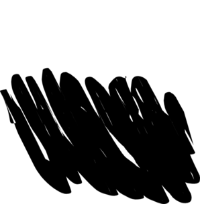 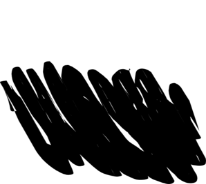 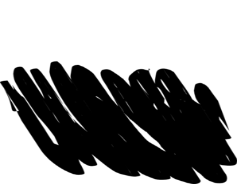 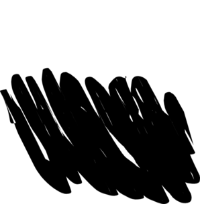 1) Daniel travels to France.
2) He didn’t help out at home.
3) He cleaned the floor.
4) He visited Madrid.
5) He spends time in El Prado.
6) He didn’t enjoy the art and culture.
7) He visits museums and they’re interesting.
8) He travels by train.
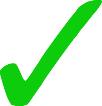 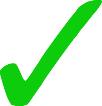 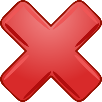 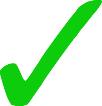 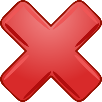 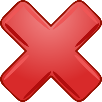 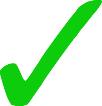 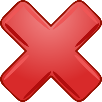 [Speaker Notes: Answer slide.
Answers appear on a mouse click.]
Lucía habla con unos amigos
escuchar
A
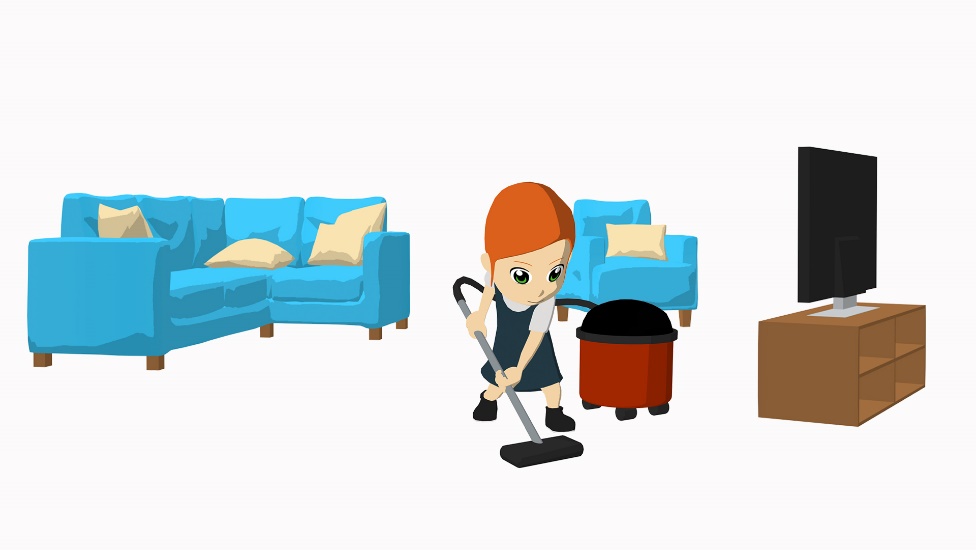 B
C
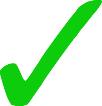 1
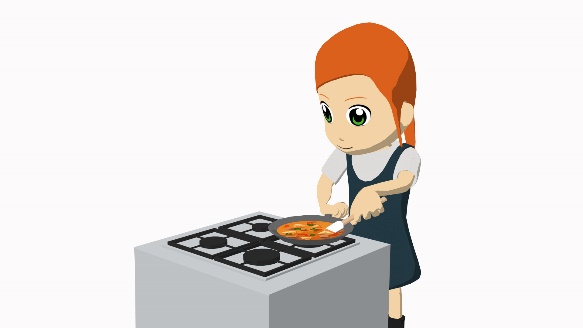 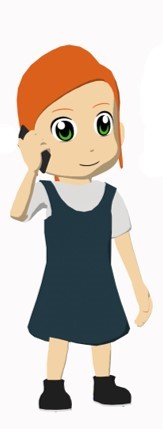 C
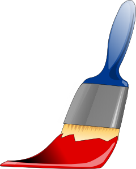 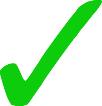 B
2
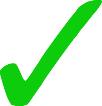 D
3
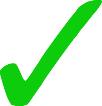 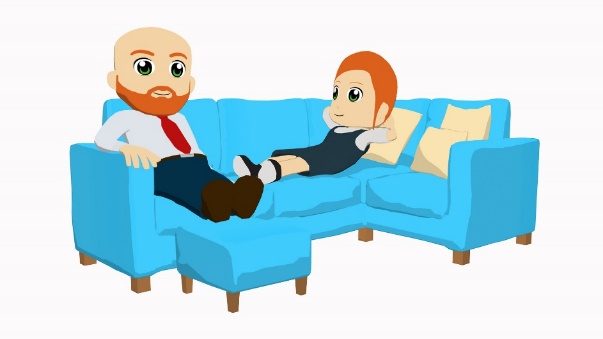 E
A
4
D
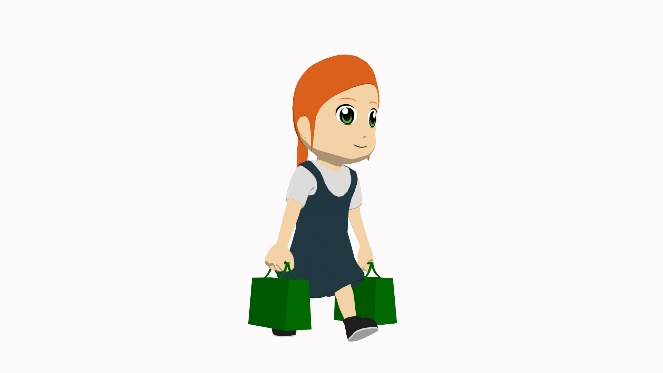 5
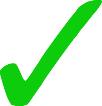 E
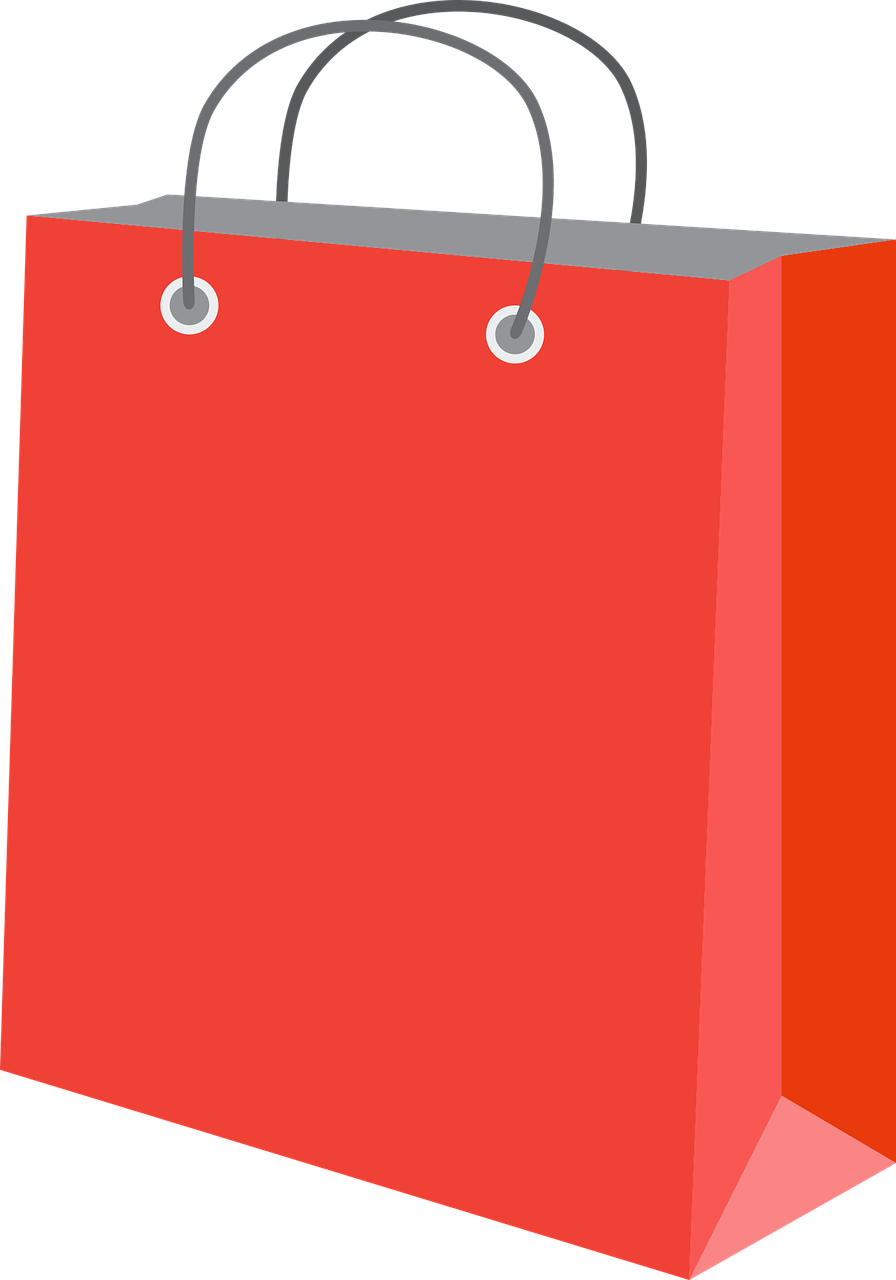 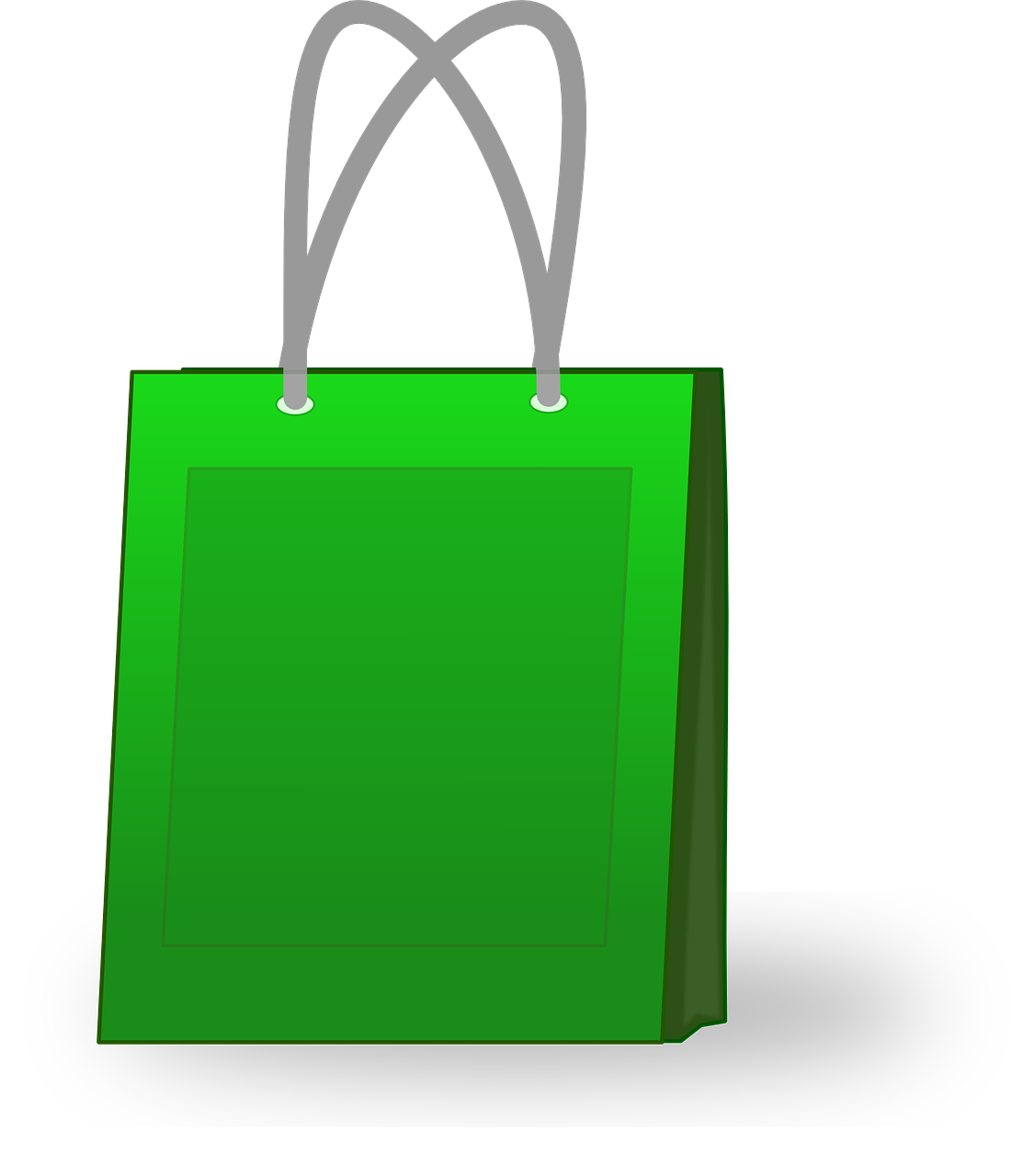 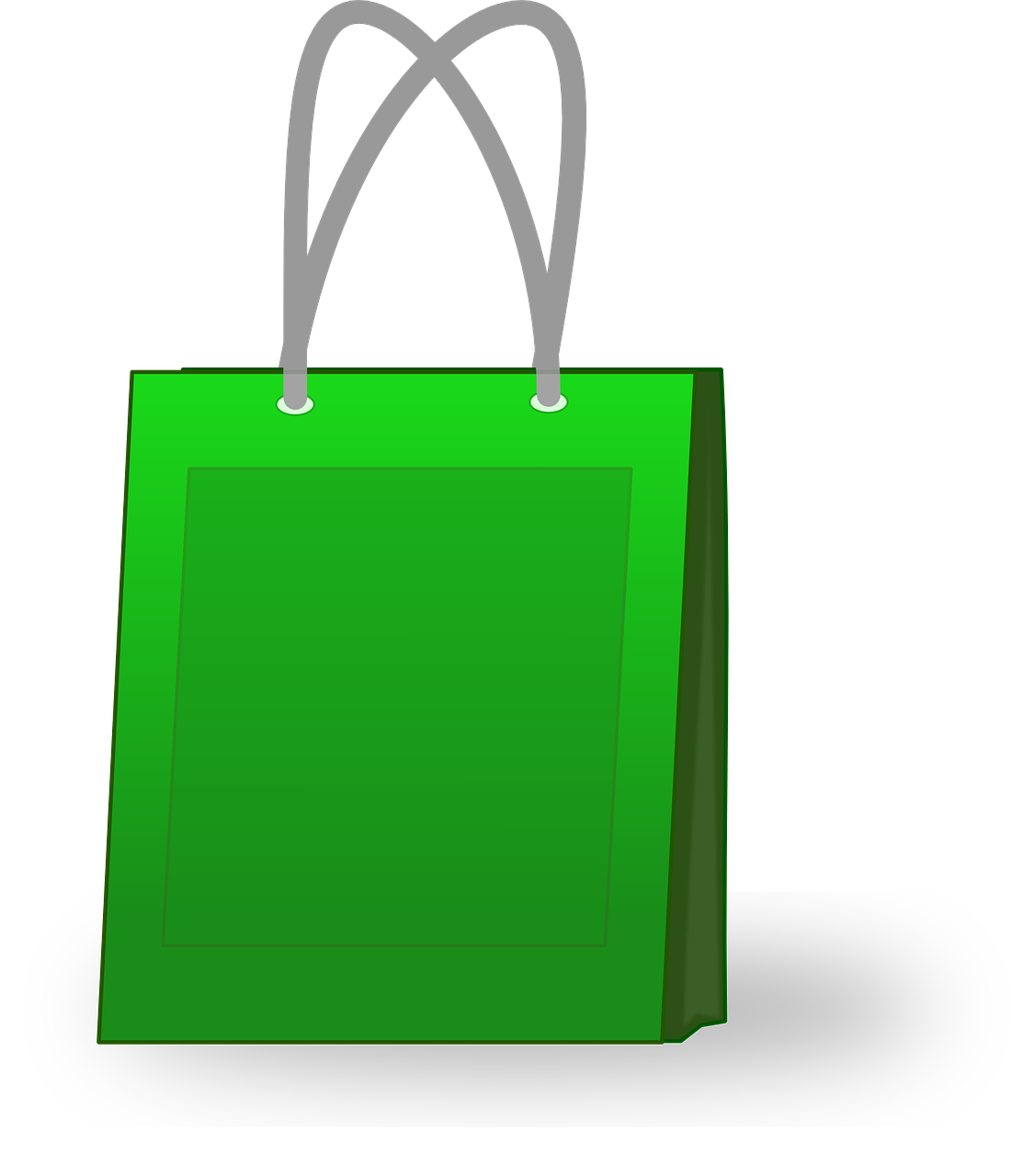 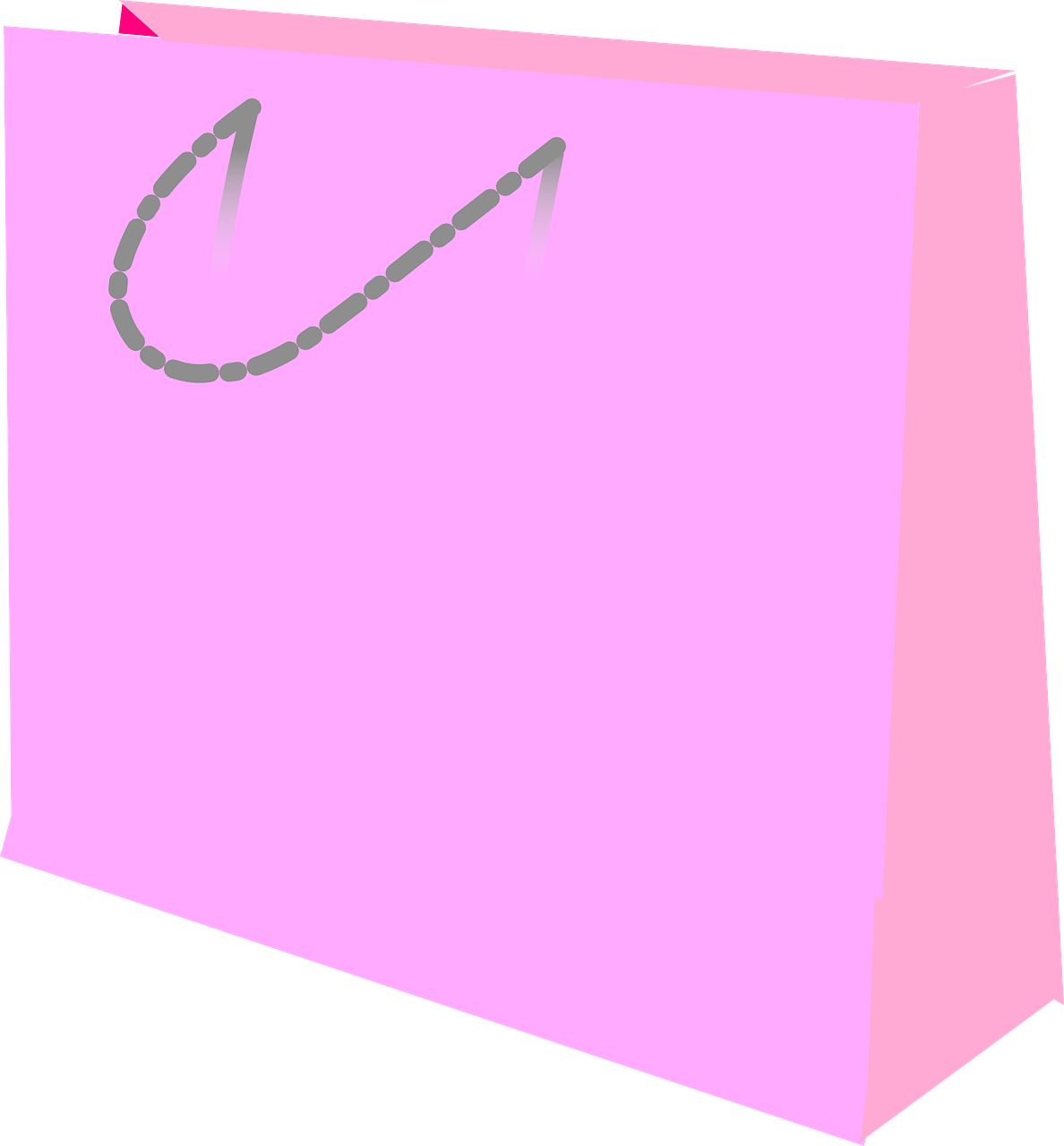 [Speaker Notes: Timing: 8 minutes

Aim: to distinguish between present and past tense and understand the meaning of the sentence when listening.

Procedure:
1. Students listen to the audio.
2. They decide if the sentence is present or past tense.
3. They tick the correct box.
4. They match the picture to the meaning of the sentence.
5. They write the correct letter.

Transcript:
Usé el teléfono.
Pinto las paredes de rojo.
Aprovecho el tiempo libre con mi padre.
Ayudé con las tareas en casa.
5)   Visité las tiendas.

Note: Teachers can adjust the level of challenge by switching the animation, removing the pictures initially to create a 2-stage listening process, whereby first listening = identify present/past.  Teachers can correct the first page with students, then click to bring up the pictures and listen again to match the whole sentence meaning.]
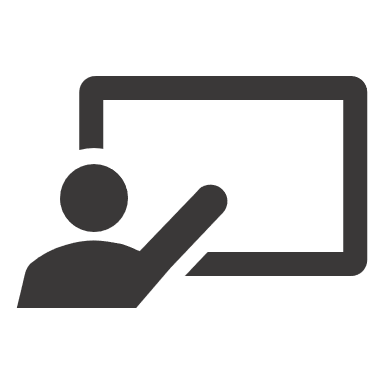 Habla en español sobre tus clases de español en año 8 y en año 7.
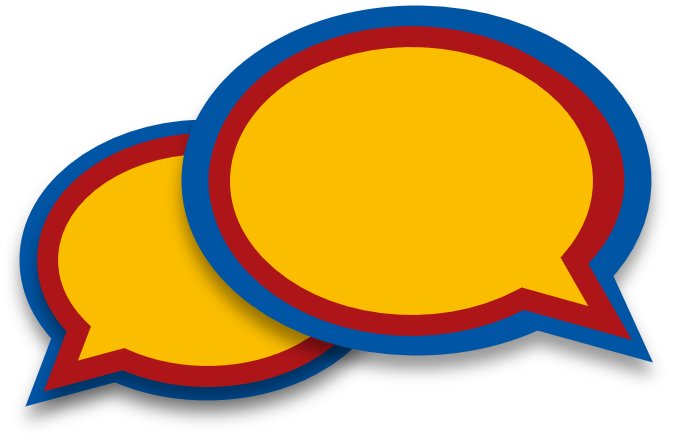 En clase (1/2)
hablar
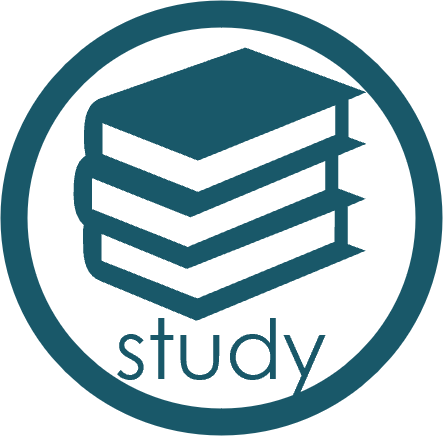 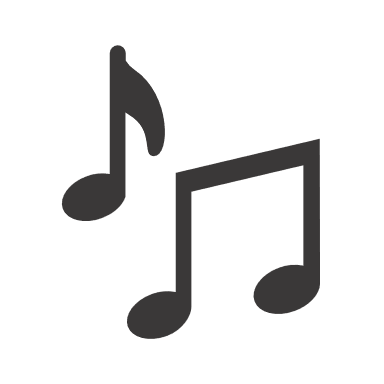 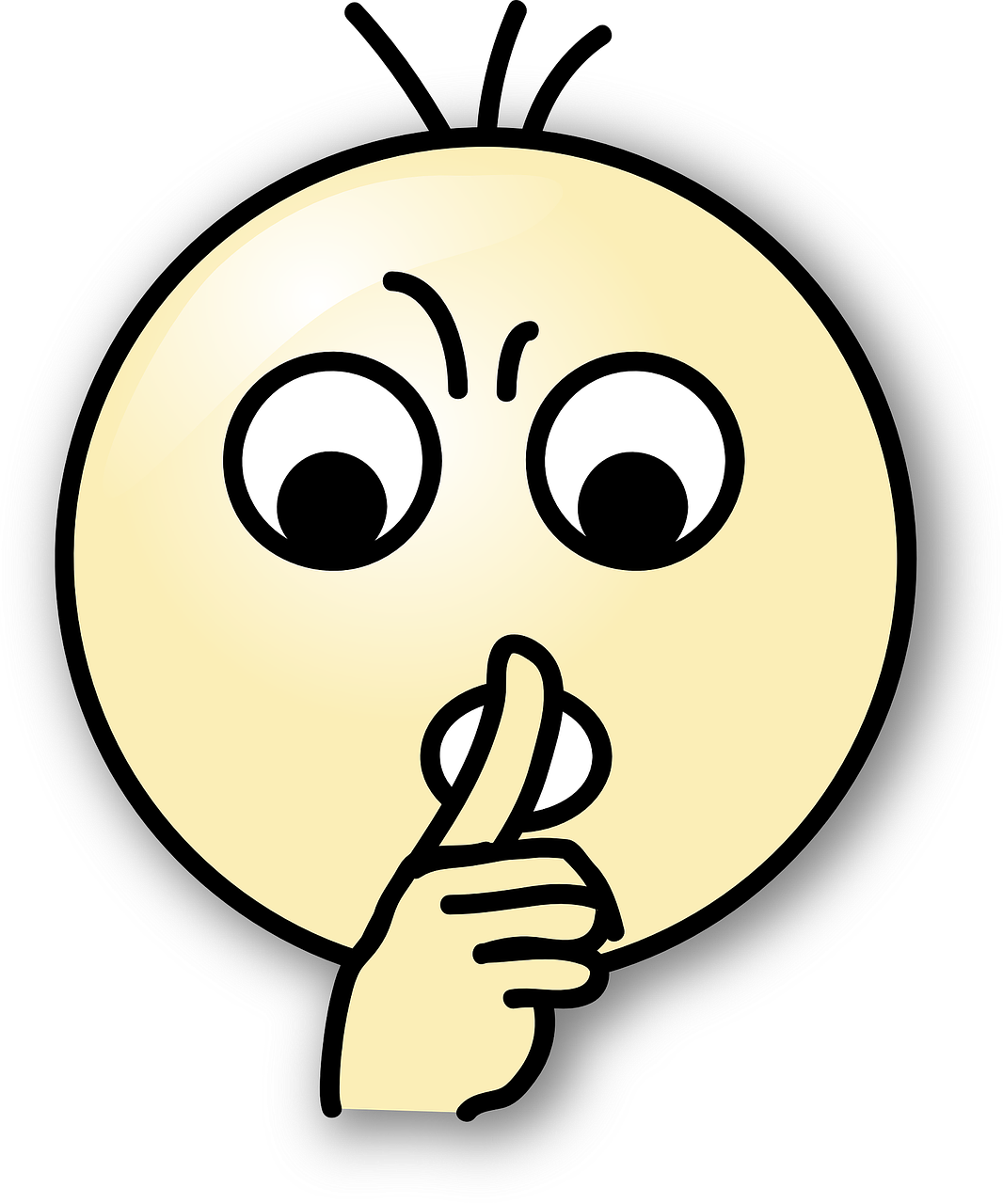 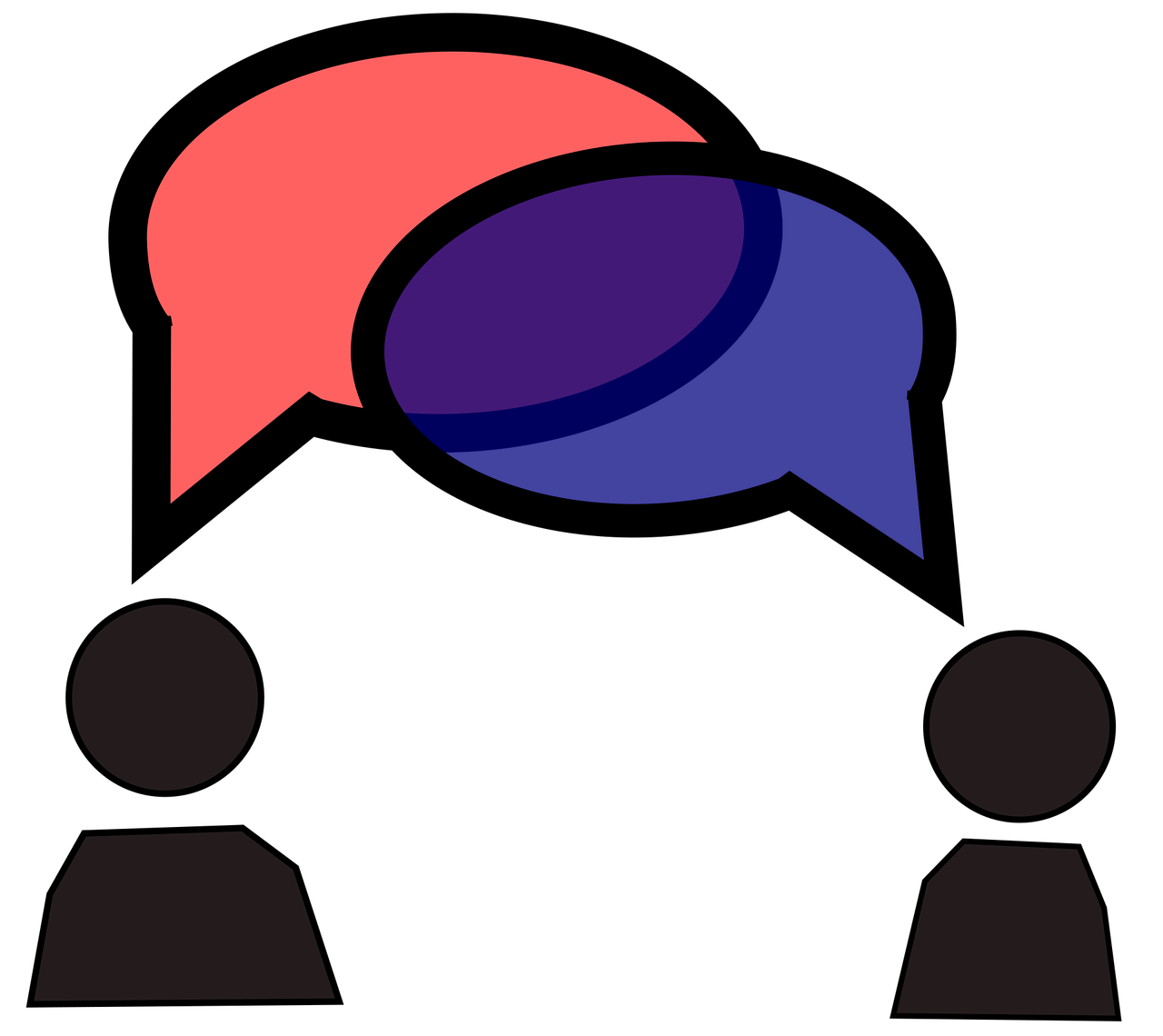 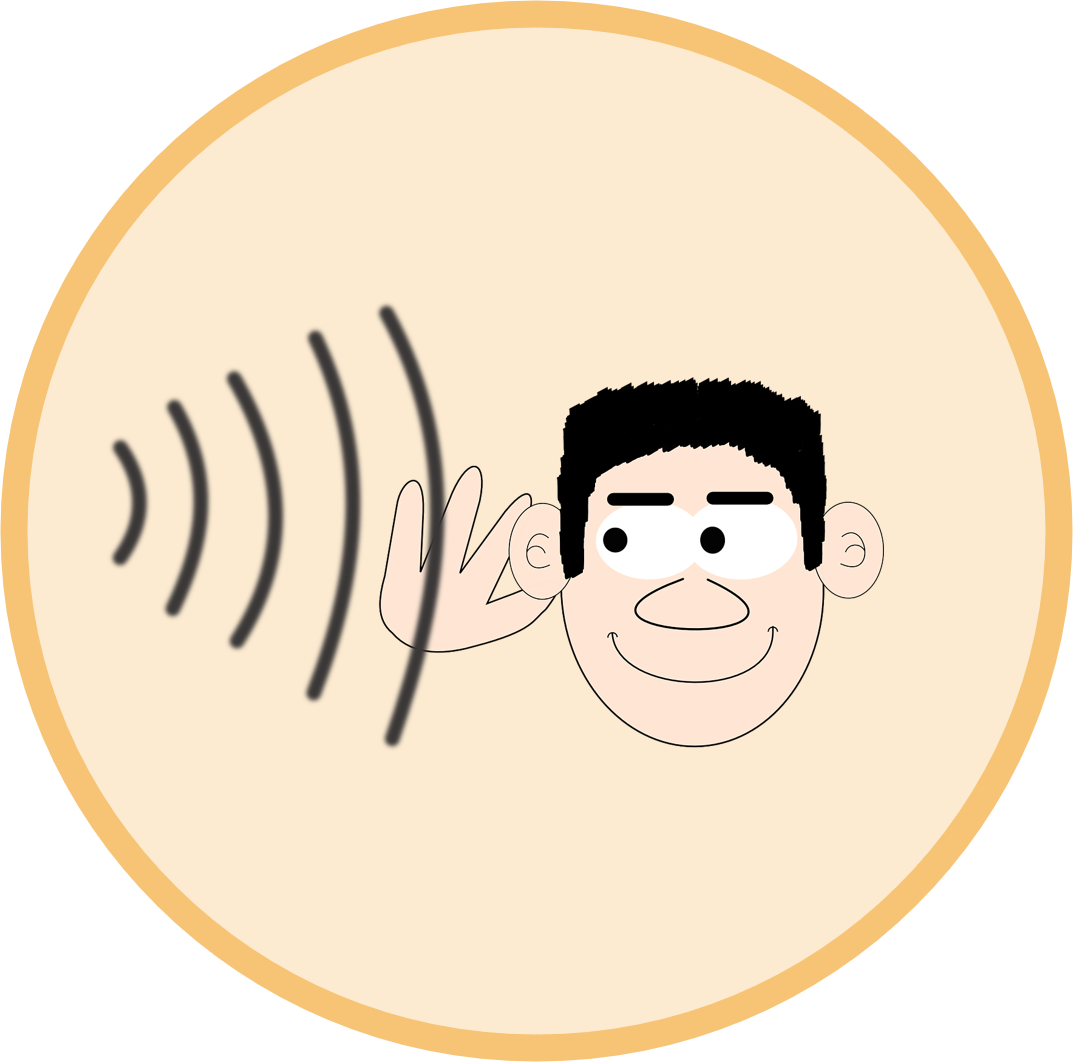 3
1
2
listen to music
speak with a partner
study in silence
6
4
5
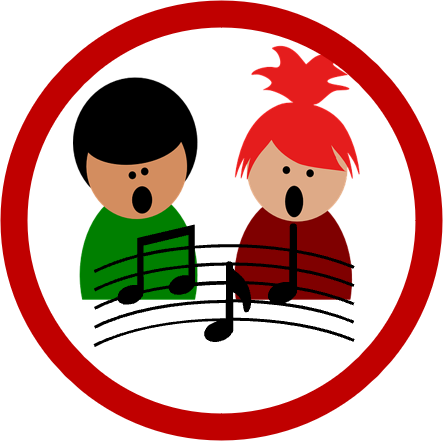 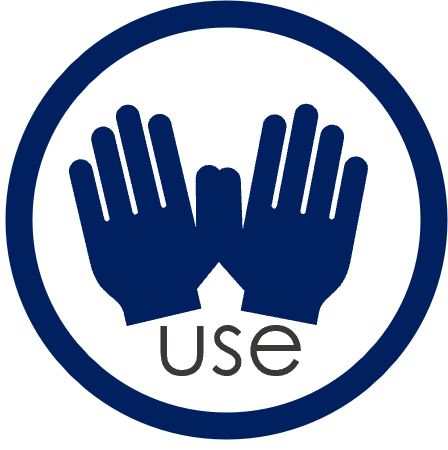 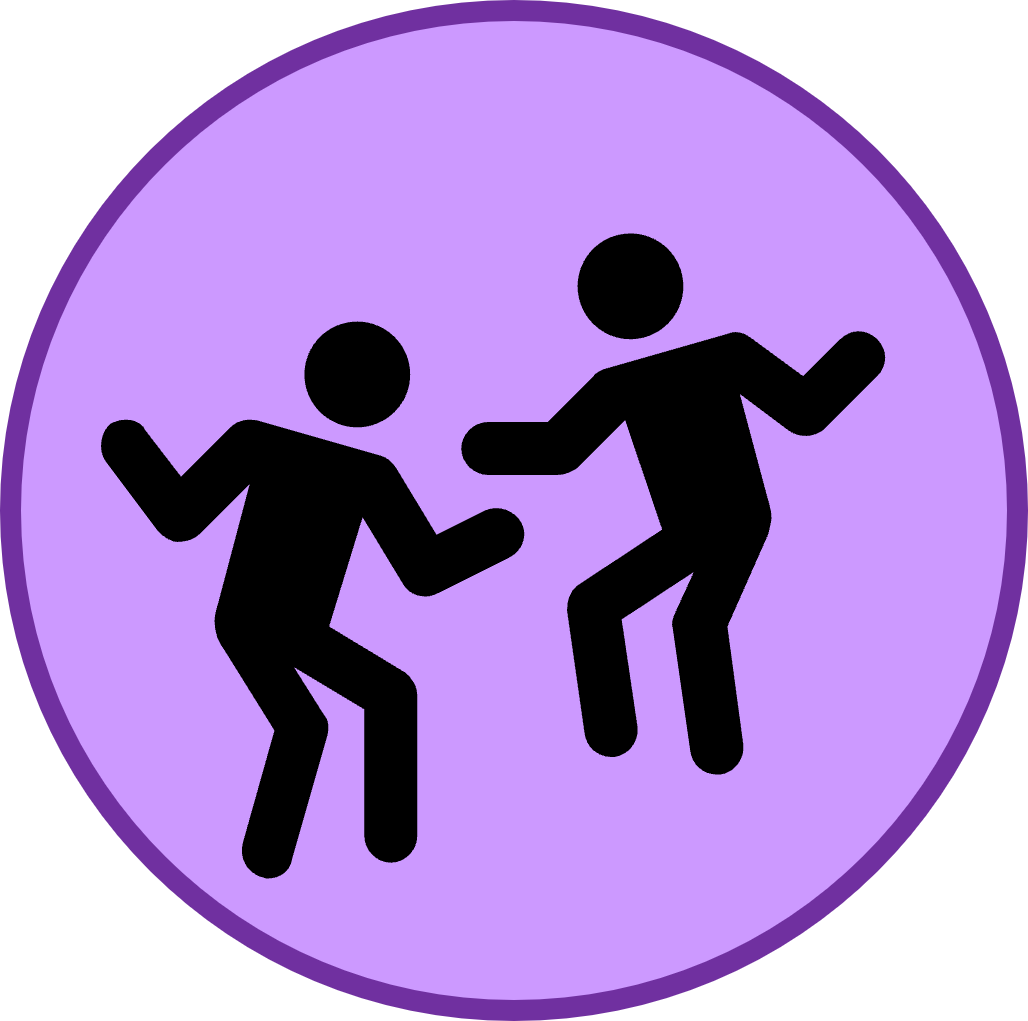 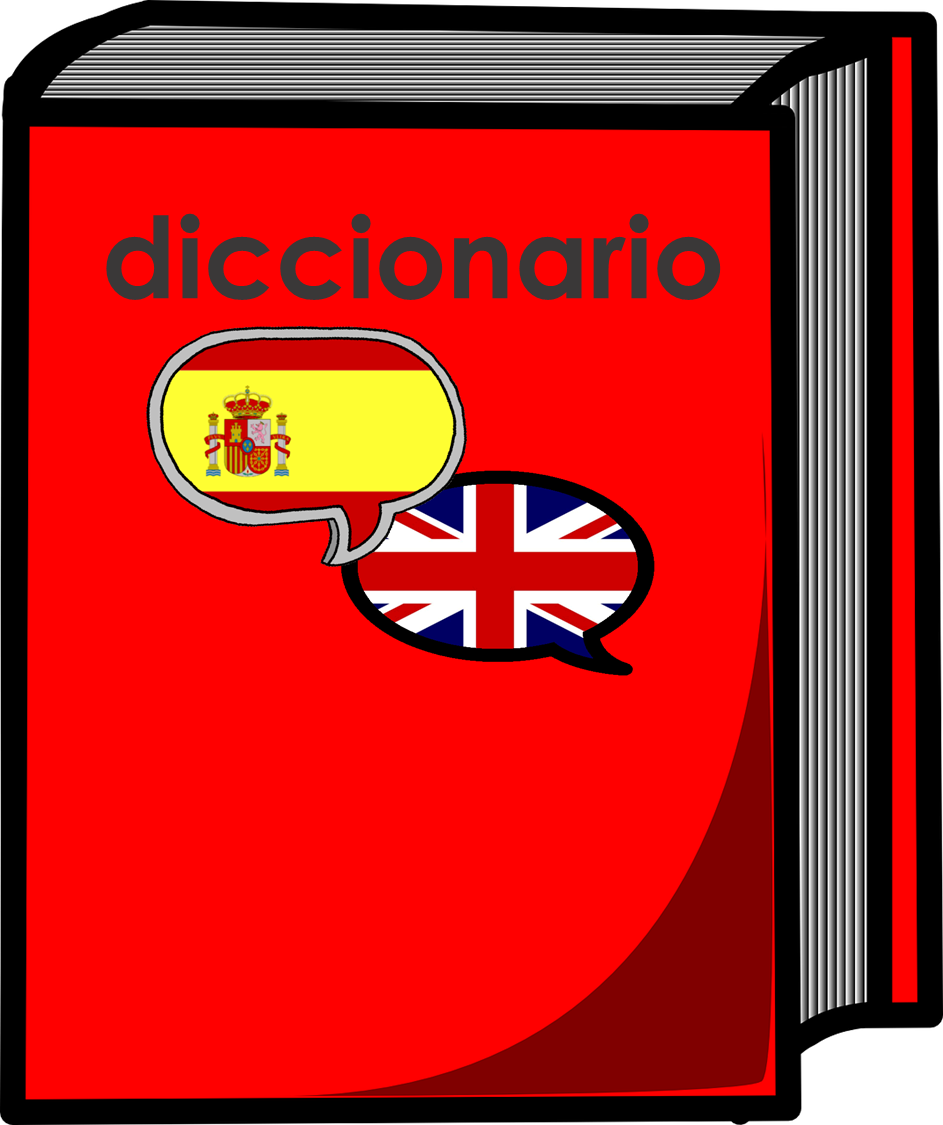 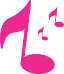 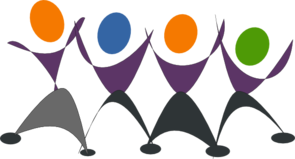 use a dictionary
sing in class
dance salsa
[Speaker Notes: Timing: 10 minutes (two slides)Aim: to practise speaking and understanding about present and past events in the first person singular.Procedure:
Students A and B write down 1-6 and their own choice of A or B for each, without showing the other.
Then Bs say their chosen sentences (without using the time adverbs) – e.g. 1B escuché música.
As note their partner’s choice and whether there is a match (yes/no).
After all 6 pictures have been spoken about, students swap roles and move to the next slide.

Note: it is only the first week of Y8 so observant Y8s might tell you it’s too soon to talk about ‘normalmente’ in Y8, but you can tell them they can use ‘wishful thinking’ to voice what they would like to be the norm in Y8 Spanish lessons.  This may well get them asking ‘Señor(a), cómo se dice XXX?’ – no bad thing that they want to say new things!  Personalising their repertoire continues to be an important part of the learning journey right through KS3.]
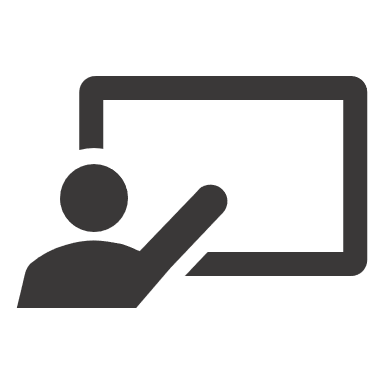 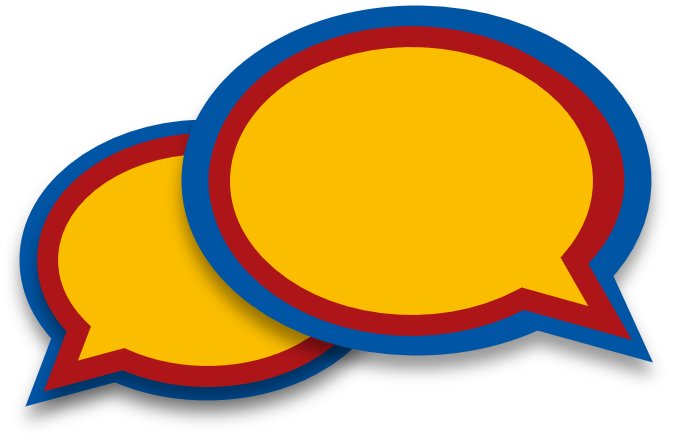 Habla en español sobre tus clases de español en año 8 y en año 7.
hablar
En clase (2/2)
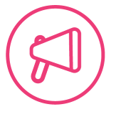 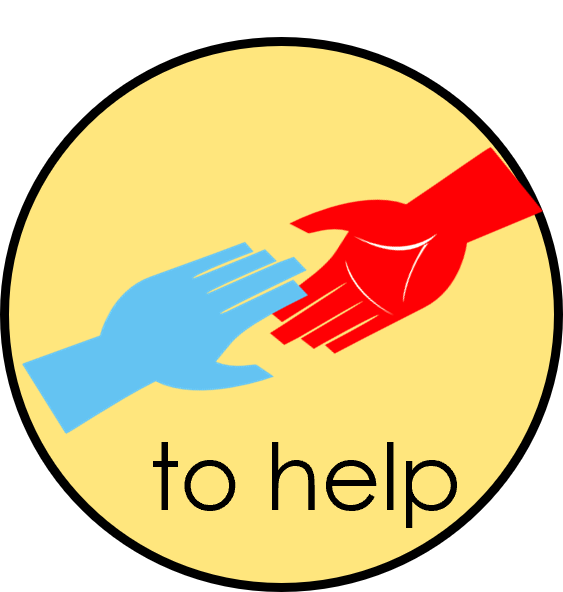 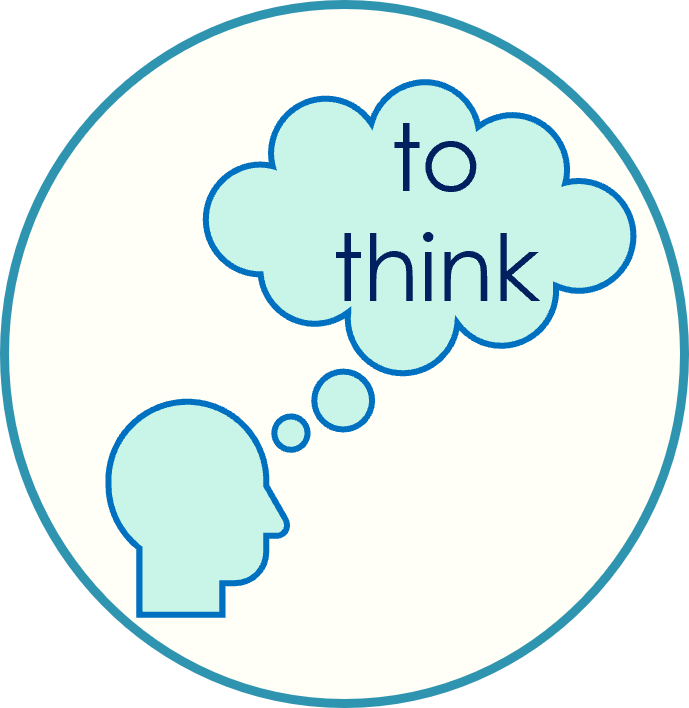 3
1
2
[de memoria]
think a lot
help in class
speak from memory
6
4
5
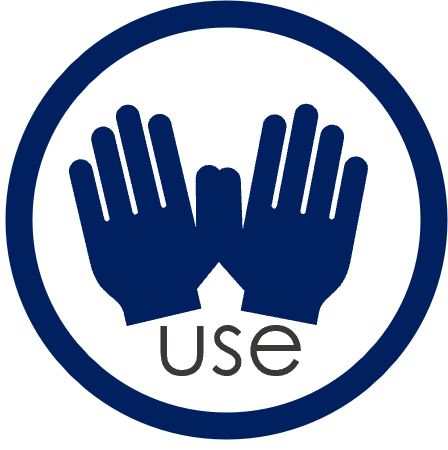 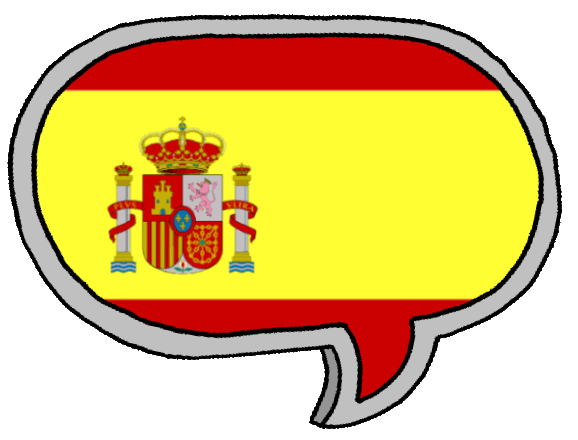 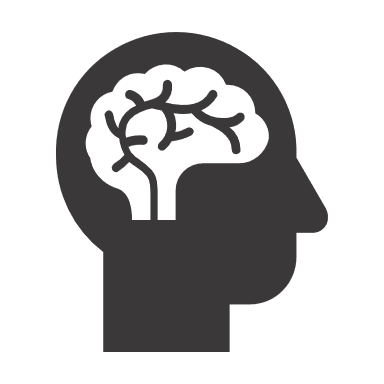 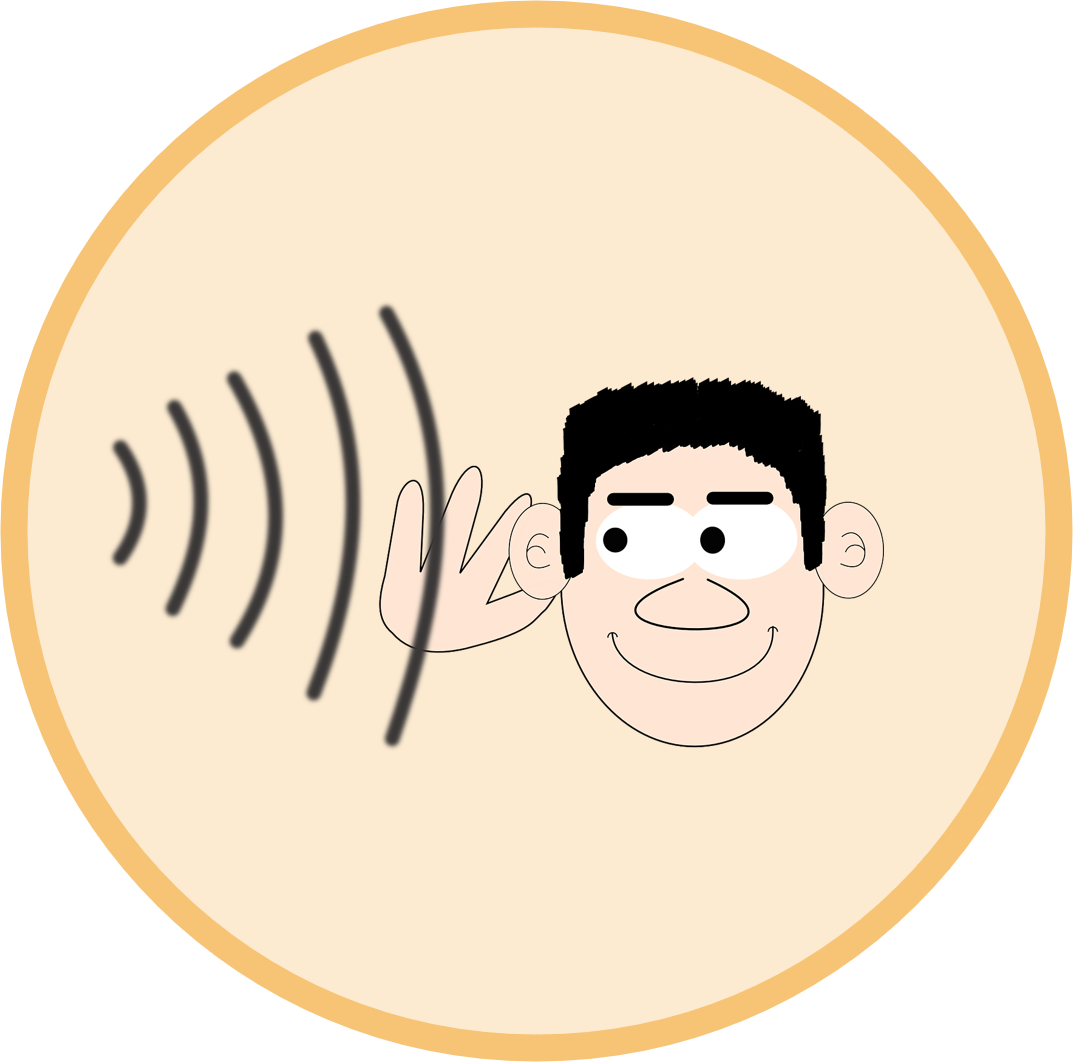 speak in Spanish
use (the) head
listen well
[Speaker Notes: 2/2]
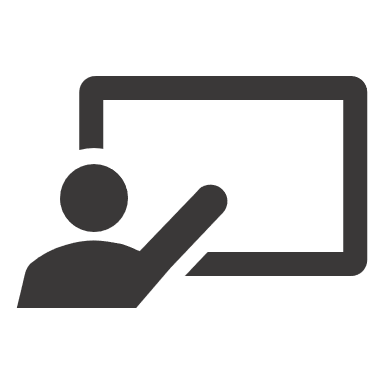 ¡A escribir!
Escribe las frases en español.
escribir
[use]
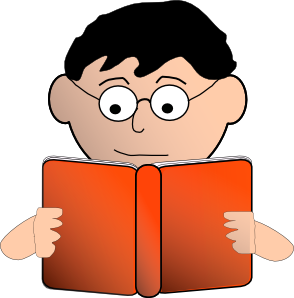 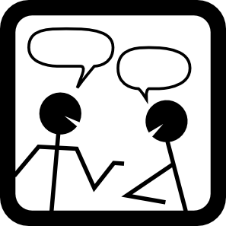 El lunes pasado, hablé con un compañero.
Normalmente uso el diccionario.
[last Monday]
[normally]
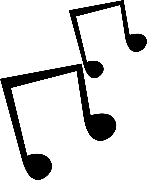 Normalmente escucho música.
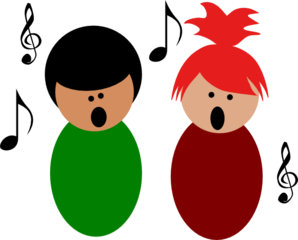 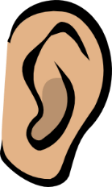 El lunes pasado, canté en español.
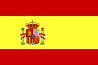 [normally]
[last Monday]
[study]
Normalmente estudio en silencio.
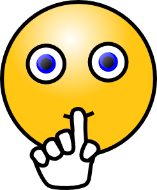 El lunes pasado, bailé salsa.
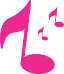 [last Monday]
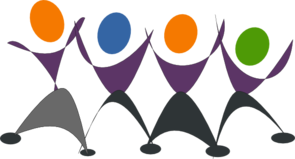 [normally]
[Speaker Notes: OPTIONAL WRITING TASK – ALTERNATIVE ON NEXT SLIDE

Timing: 8 minutes

Aim: to practise using present tense and past tense (preterite) –ar verbs successfully in first person singular (the ‘I’ form) in writing

Procedure:
Write sentences 1-6 in Spanish using either ‘normalmente’ + verb in first person singular present tense, or ‘el lunes pasado’ + verb in first person singular preterite.

Note:
Students should be familiar enough with the pictures by now not to need the English words with each one, though we do include an English prompt two items where the image could easily be misinterpreted.  Teachers may need to remind students to write the full sentence depicted by the image. In-class teacher circulation will allow teachers to monitor this and give pointers to individual students as necessary.]
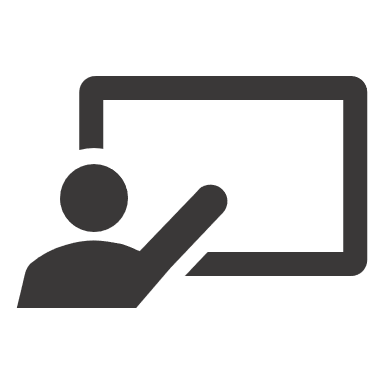 ¡A escribir!
Escribe en español.
escribir
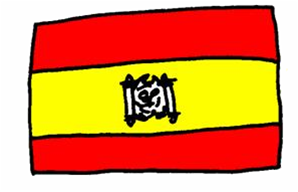 ¿Y en año 7?
¿Qué haces en tu clase de español en año 8?
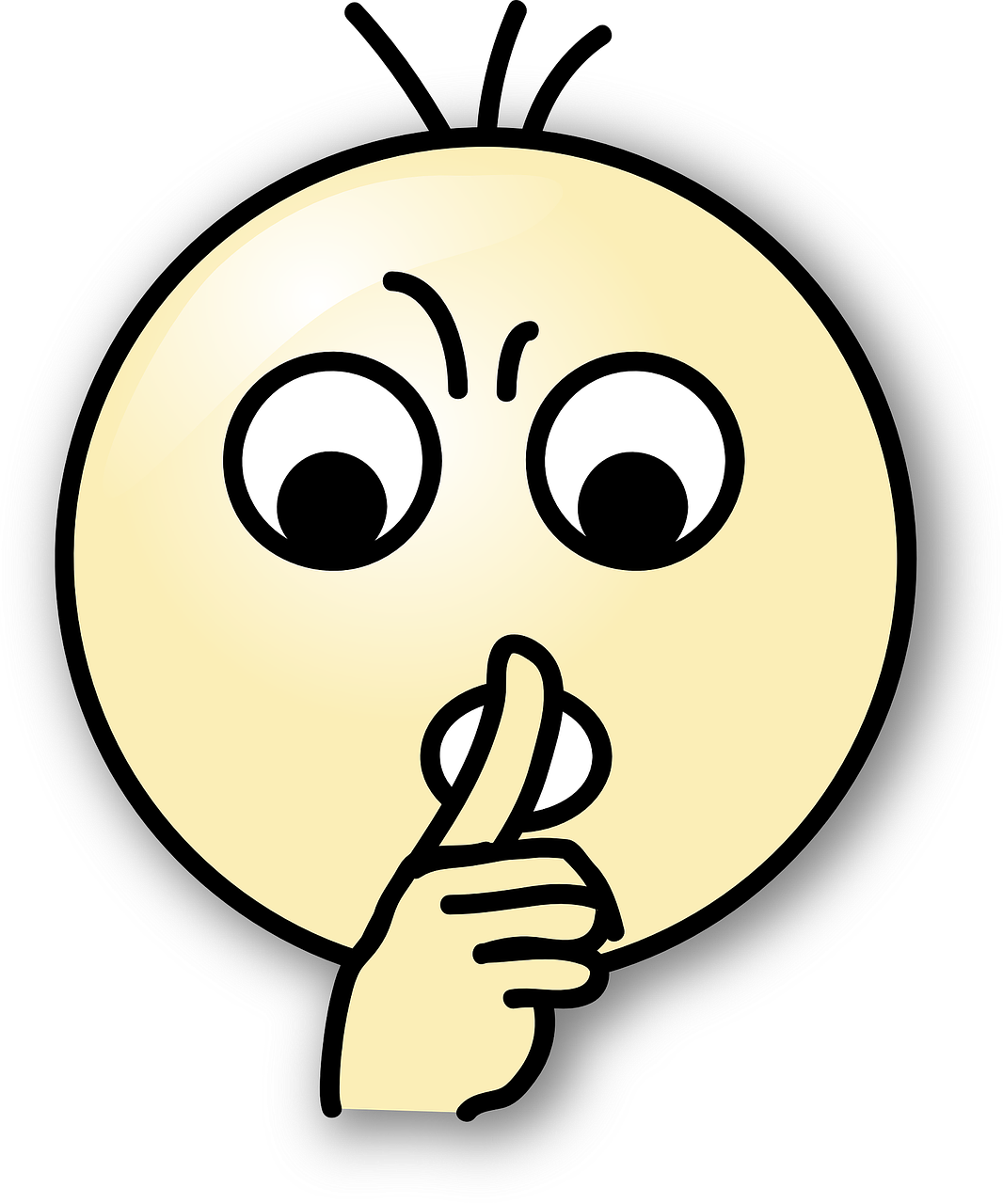 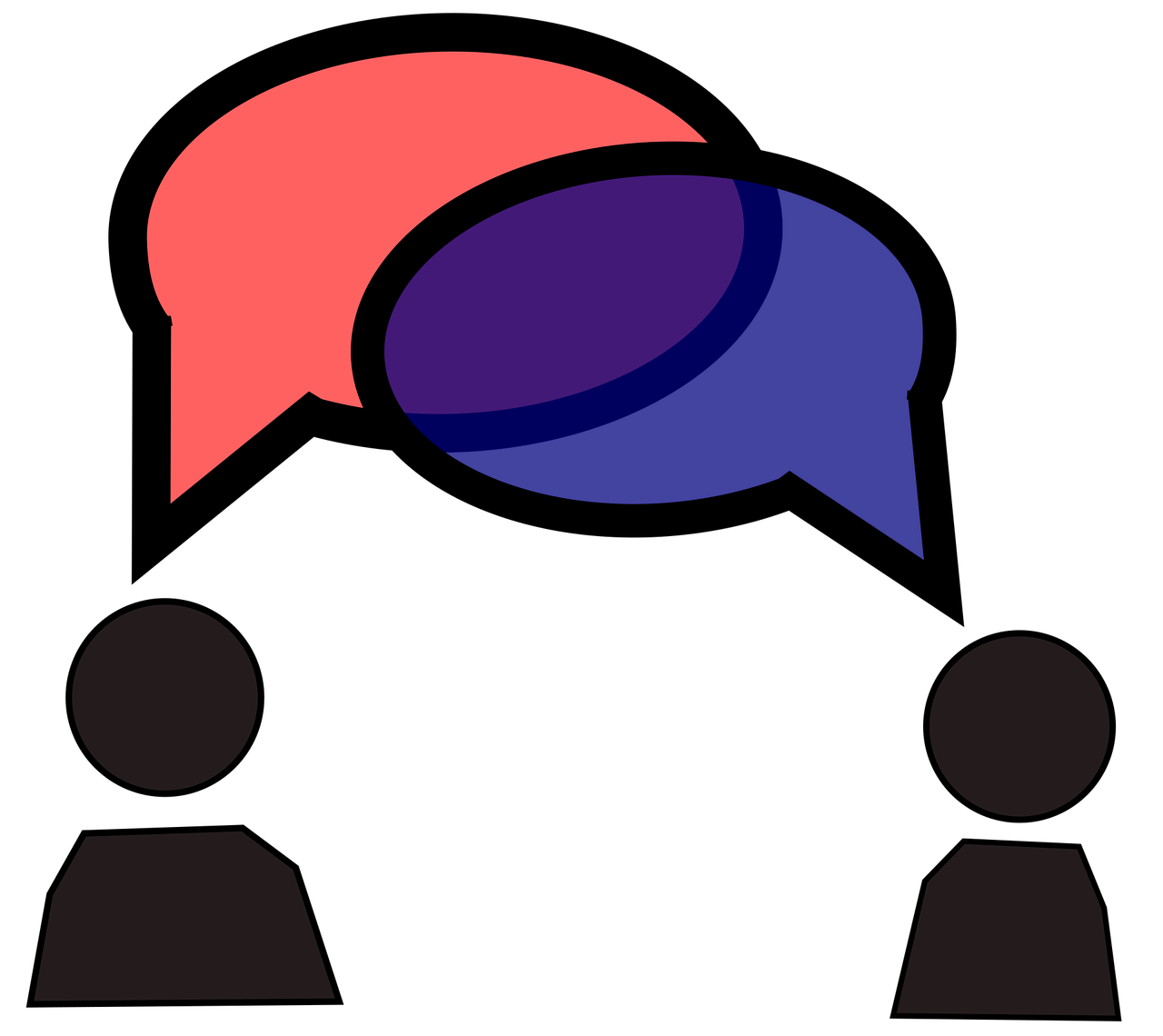 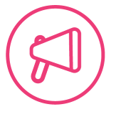 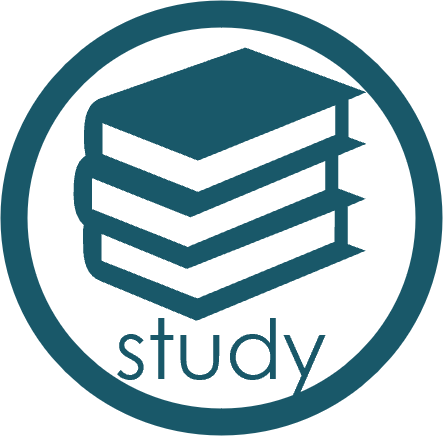 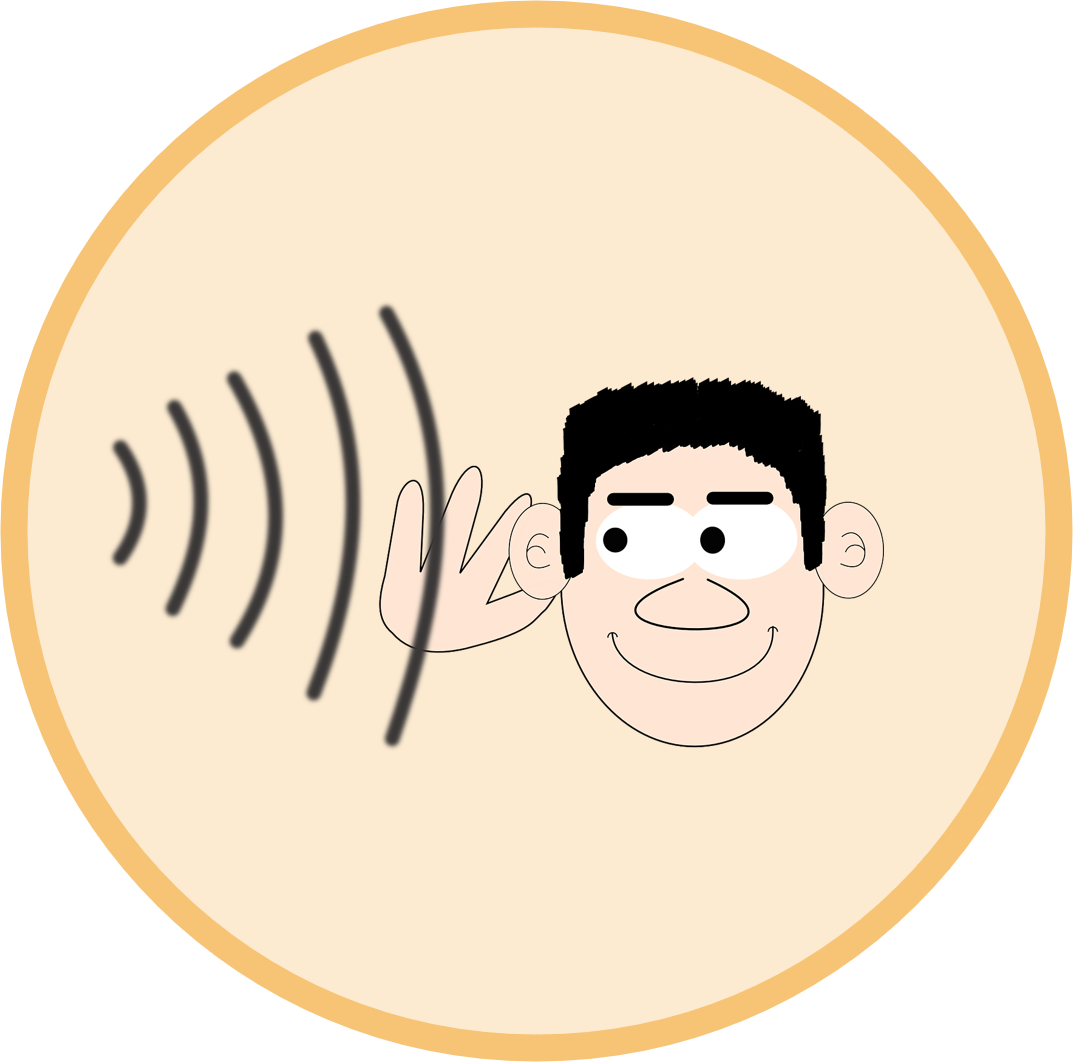 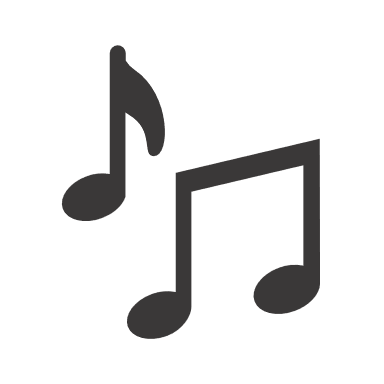 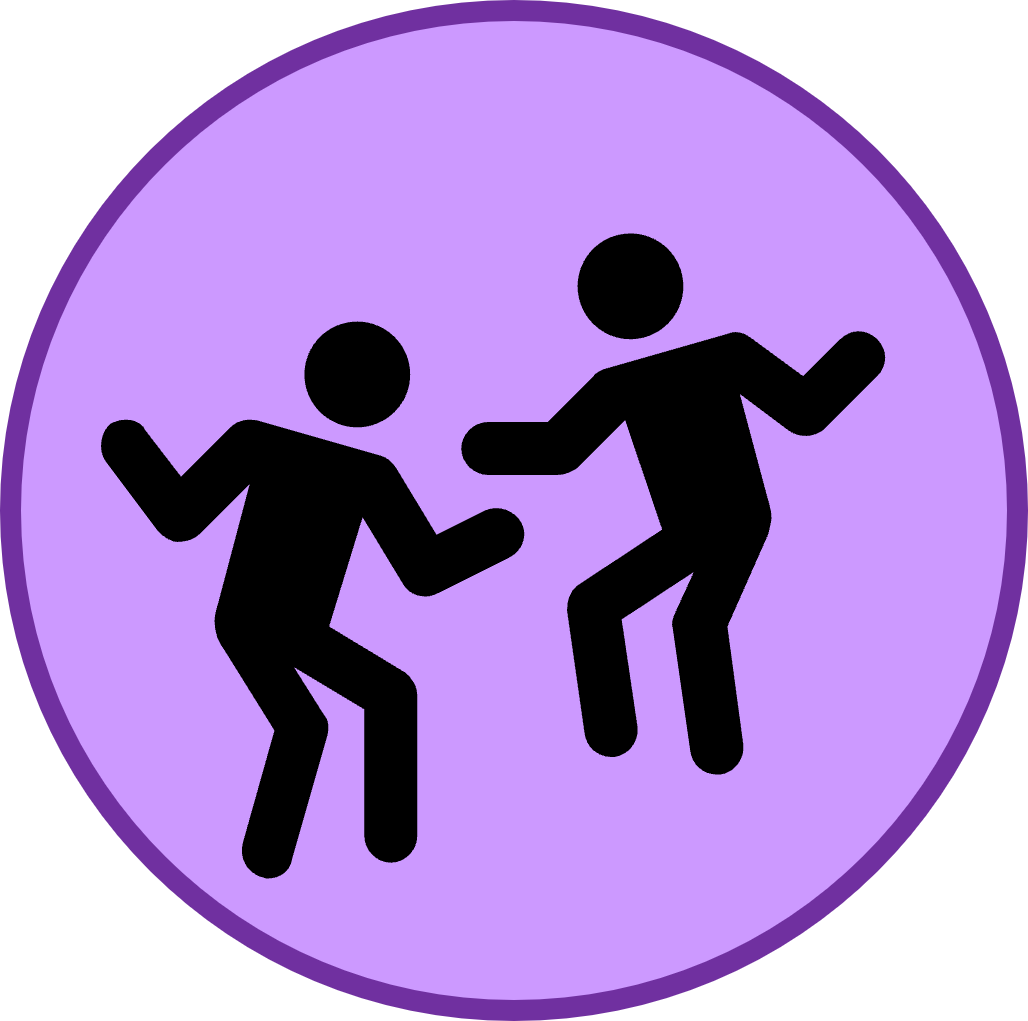 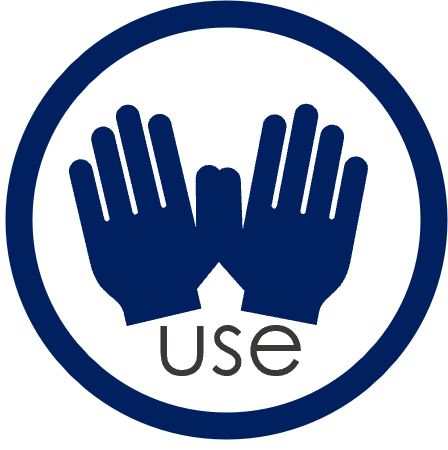 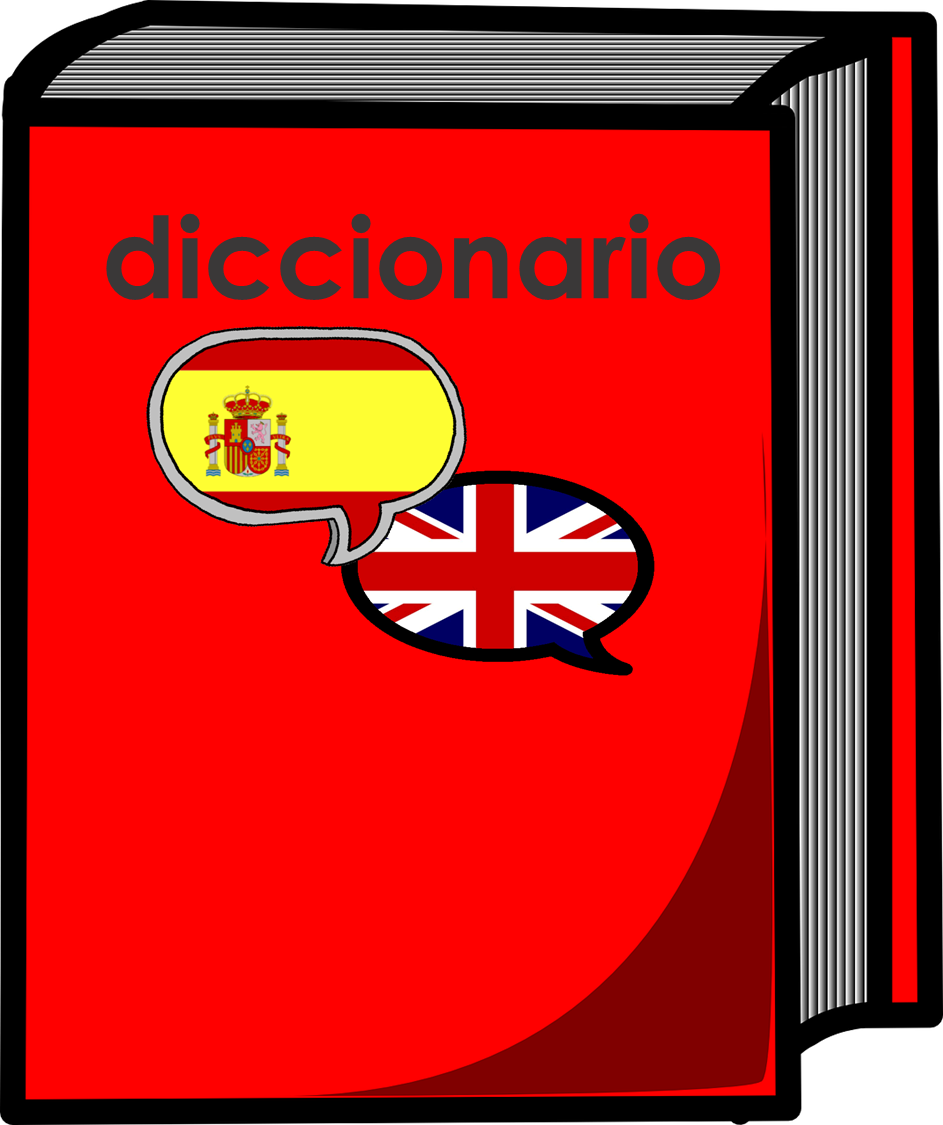 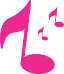 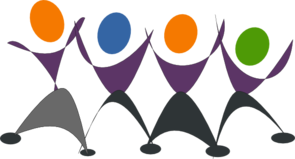 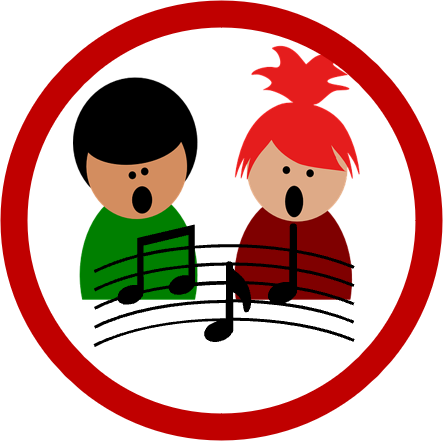 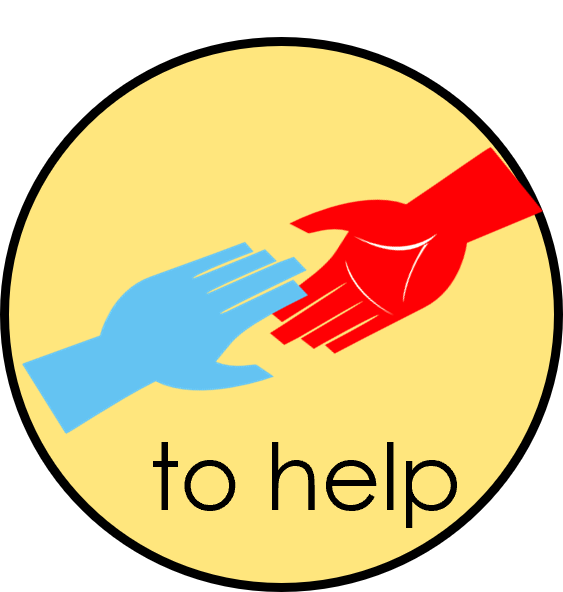 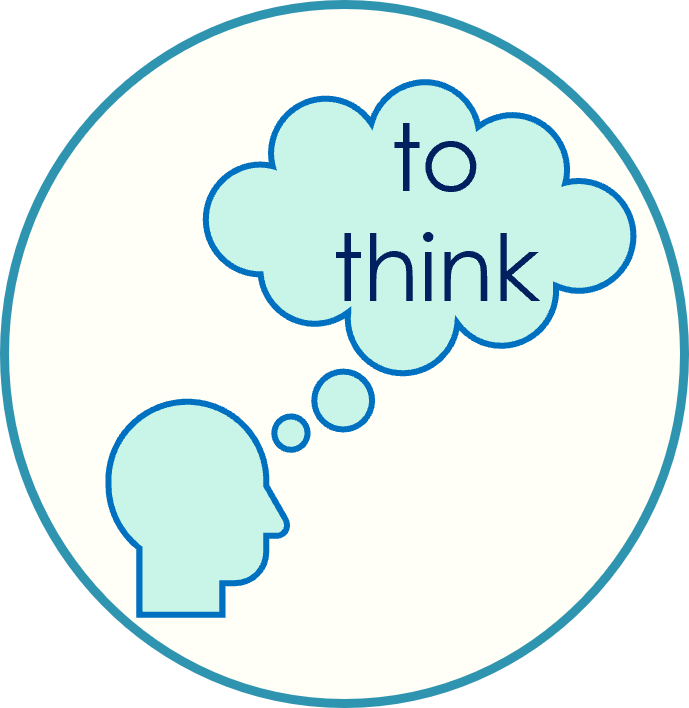 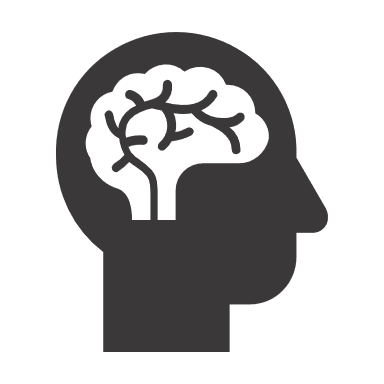 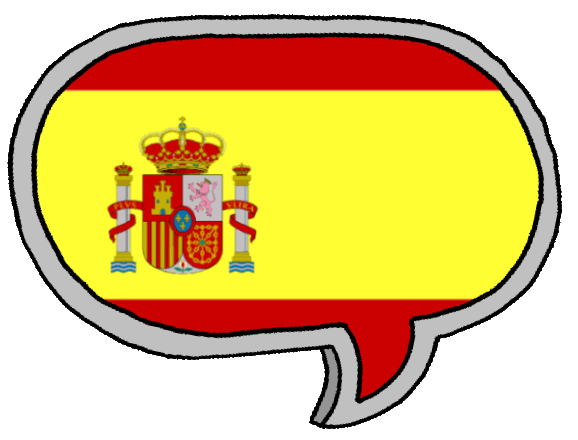 [Speaker Notes: OPTIONAL WRITING ACTIVITY – ALTERNATIVE ON PREVIOUS SLIDE

Timing: 8 minutes

Aim: to practise using present tense and past tense (preterite) –ar verbs successfully in first person singular (the ‘I’ form) in writing

Procedure:
Write 6 sentences in Spanish using either ‘normalmente’ + verb in first person singular present tense, or ‘En año 7’ + verb in first person singular preterite.

Note:It is the design of the task that is different, here, not the required output.  This slide design is more open-ended, and as such will give rise to students creating some variety.  There’s also more likelihood that they will ask for additional vocabulary / a dictionary, something we want to continue to encourage right across KS3.]
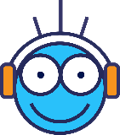 Deberes
Vocabulary Learning Homework (Y8 Term 1.1, Week 2)
Audio file
Student worksheet
In addition, revisit:		Y7 Term 3.2 Week 5
				Y7 Term 3.1 Week 4
[Speaker Notes: Note: HW for Y8 is made up of pre-learning of vocabulary 15-30 minutes (depending on school policy on HW time) plus 15 minutes vocabulary activities to deepen word knowledge, provided on a student homework sheet (which also contains a clickable link to the audio file). Answer sheets are also provided.The answer sheet for the Y8 vocabulary learning HW is here: https://rachelhawkes.com/LDPresources/Yr8Spanish/Spanish_Y8_Term1i_Wk2_audio_HW_sheet_answers.docx 

Notes:
i) Teachers may, in addition, want to recommend use of a particular online app for the pre-learning of each week’s words.ii) Quizlet now requires parental involvement / registration / permissions for users below the age of 13, so it is perhaps most suitable for Y9 – 11 students.iii) Language Nut hosts LDP vocabulary lists and these are free for schools to use, though there is a registration process.  One benefit is that all of the student tracking data that Language Nut offers  are also available to schools that use the LDP lists for practice. Perhaps this makes it a good option for Y7/8.
iv) There are other free apps, and new ones are always appearing. Teachers have told us that they are currently using:Flippity, Wordwall (where using previously-created activities is free).
v) Gaming Grammar has been acquired by Language Nut.  Its original content should still be available to teachers and much of it is appropriate for Y8 learners.  From this lesson, for example, learners could practise:
Verbs: 1st person present & past tense in the ‘Verb agreement (past)’ menu]
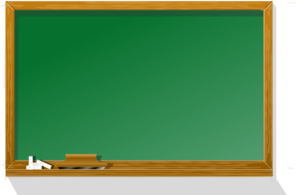 martes, 12 de julio.
Las clases de Pedro y Patricia
hablar / escuchar
İEl español es divertido!
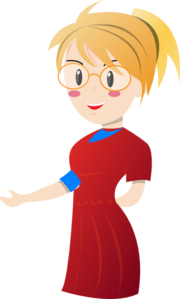 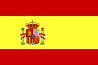 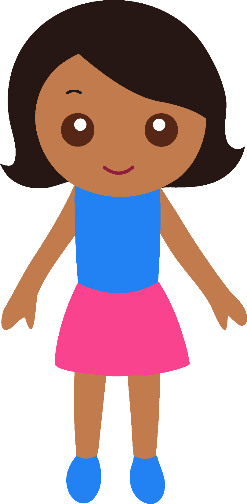 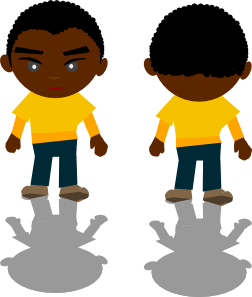 Pedro y Patricia están en la misma escuela, pero en clases diferentes.
Persona A = eres Pedro.
Persona B = eres Patricia.
Usa las cartas.  Describe las actividades en clase. Usa la forma correcta del verbo para el presente o pasado.
[Speaker Notes: ALTERNATIVE VERSION OF THE SPEAKING WITH HANDOUTSTiming: 10 minutes

Aim: to practise using present tense and past tense (preterite) –ar verbs successfully in first person singular (the ‘I’ form) in spoken form; to practise listening to understand whether an action is in the present or completed in the past.

Procedure:
1. Student A says the sentences to their partner, using the correct form of the verb. Student A should not say the Spanish for ‘last Monday’ or ‘normally’. The idea is that the past/present meaning is conveyed by the verb ending e.g. ‘usé el diccionario’, ‘escucho música’. 
2. Student B notes whether the action is ‘normally’ or ‘last class.’
3. Partners then swap roles.
4. After both partners have had their turn at speaking, the teacher can conduct a whole class feedback (slide 23).

Transcript (for Persona A):
1) Usé el diccionario
2) Estudio en silencio
3) Canté en español
4) Hablo con un/a compañero/a
5) Escucho música
6) Bailé salsa

Word frequency (1 is the most frequent word in Spanish): usar [317]; estudiar [332]; cantar [717]; hablar [90]; escuchar [281]; bailar [1323]
Source: Davies, M. & Davies, K. (2018). A frequency dictionary of Spanish: Core vocabulary for learners (2nd ed.). Routledge: London]
Las clases de Pedro
hablar
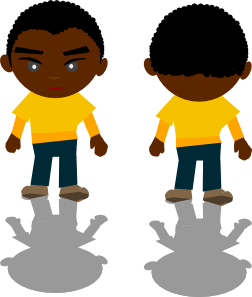 1. use the dictionary
(last Monday)
3. sing in Spanish
(last Monday)
5. listen to music
(normally)
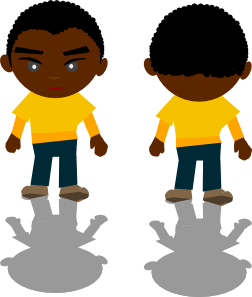 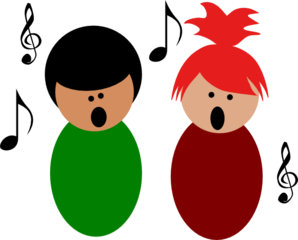 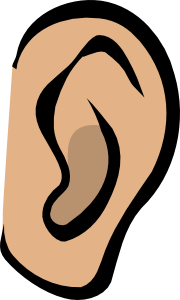 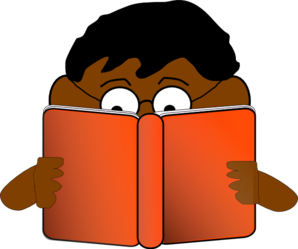 2. study in silence
(normally)
4. speak with a partner
(normally)
6. dance salsa
(last Monday)
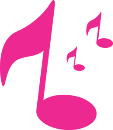 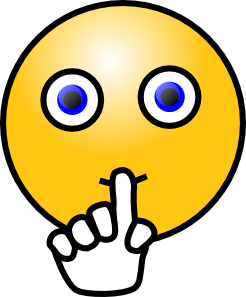 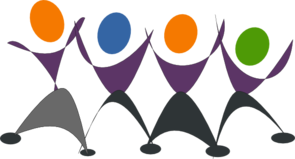 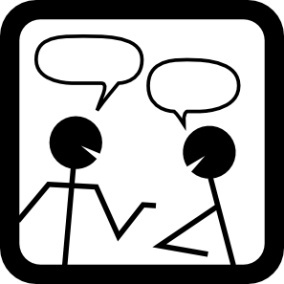 [Speaker Notes: Student A’s prompt cards - DO NOT DISPLAY DURING ACTIVITY]
Las clases de Patricia
hablar
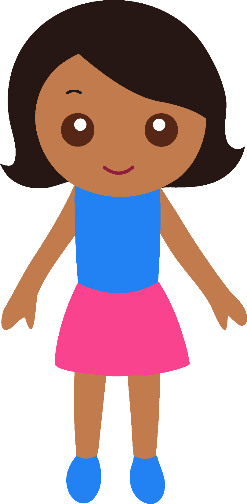 1. use the dictionary
(normally)
5. listen to music
(last Monday)
3. sing in Spanish
(normally)
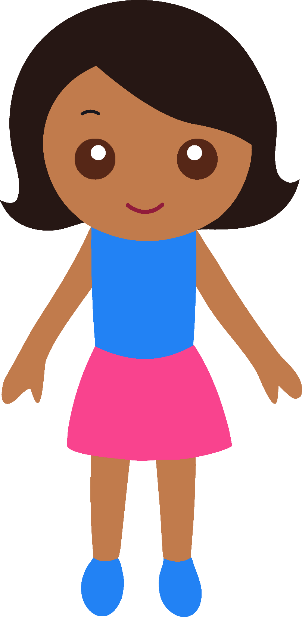 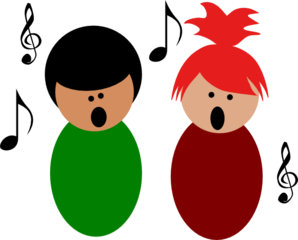 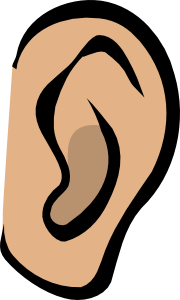 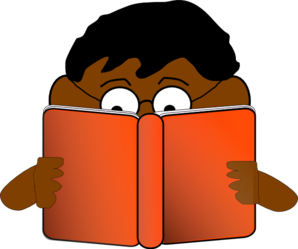 2. study in silence
(last Monday)
4. speak with a partner
(normally)
6. dance salsa
(last Monday)
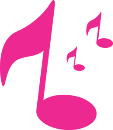 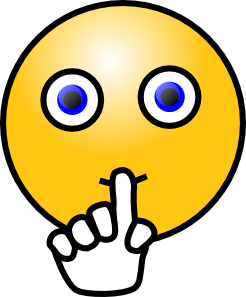 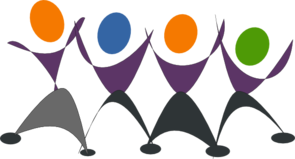 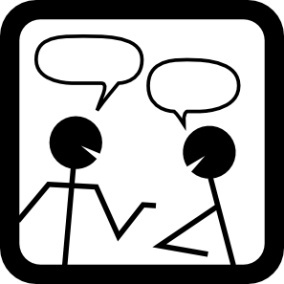 [Speaker Notes: Student B’s prompt cards - DO NOT DISPLAY DURING ACTIVITY]
hablar
Persona B
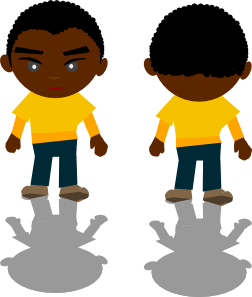 Las clases de Pedro
Persona A
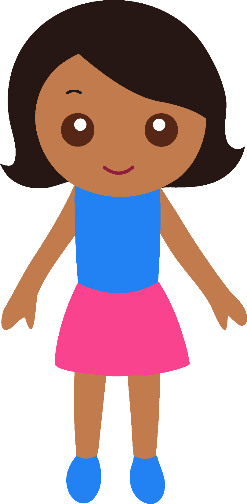 Las clases de Patricia
[Speaker Notes: These are the blank grids for student A and student B to record what they hear.]
Respuestas
hablar
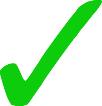 Persona B
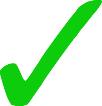 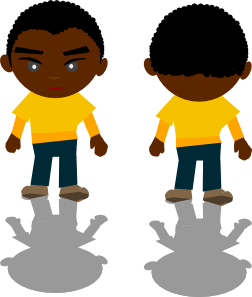 Las clases de Pedro
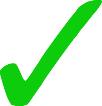 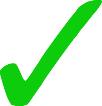 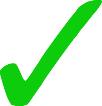 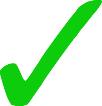 Persona A
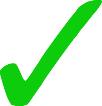 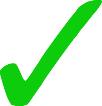 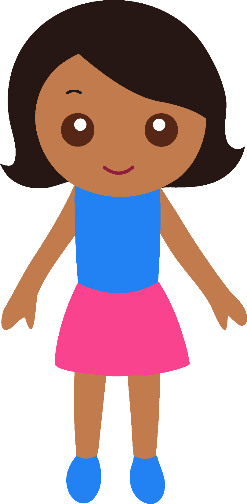 Las clases de Patricia
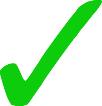 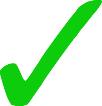 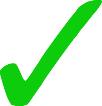 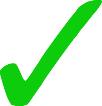 [Speaker Notes: ANSWERS
Here are the answers for the teacher to be able to conduct whole class feedback.]